Drama Japan
WERO-Thema “Samenleven in verscheidenheid”
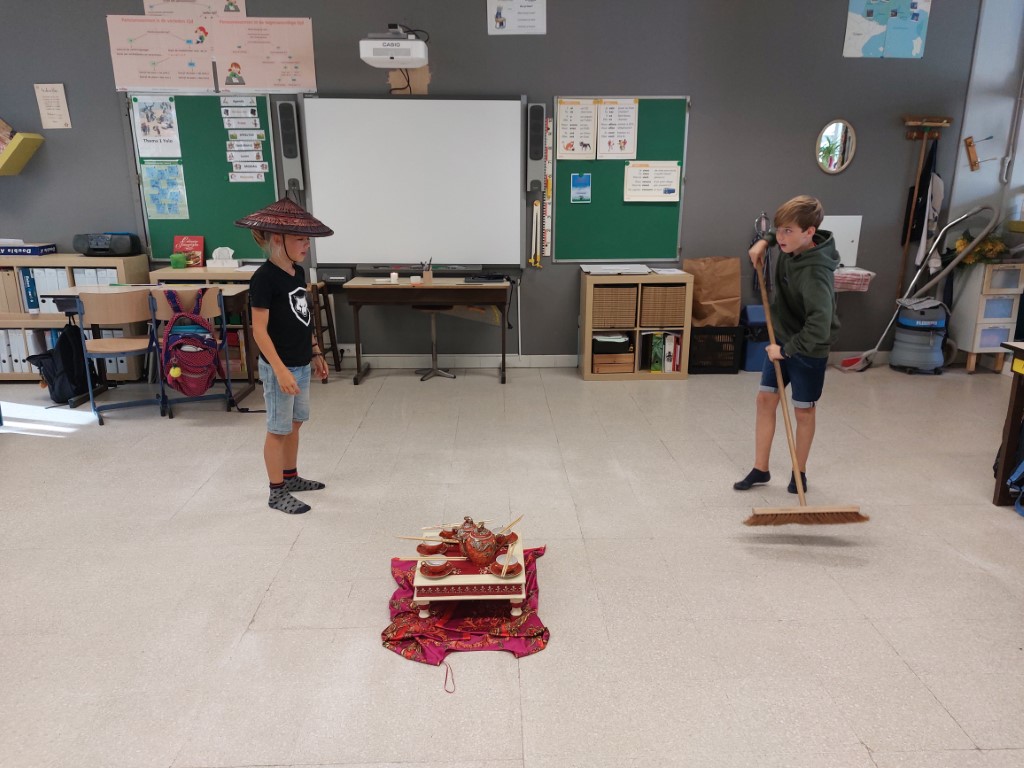 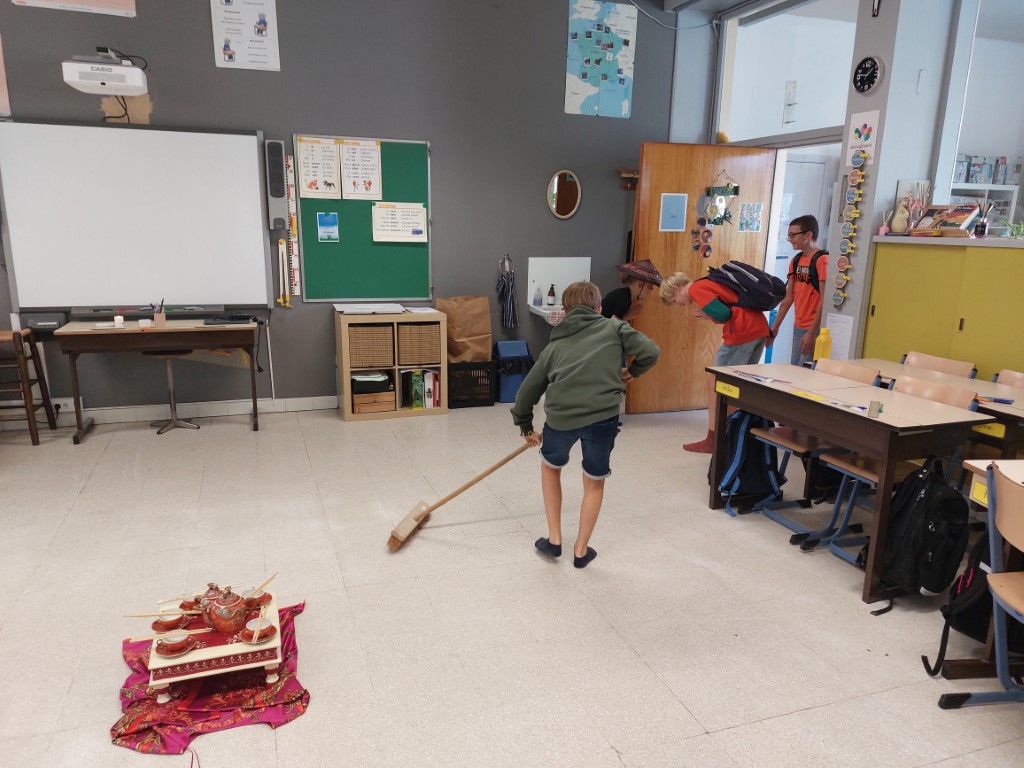 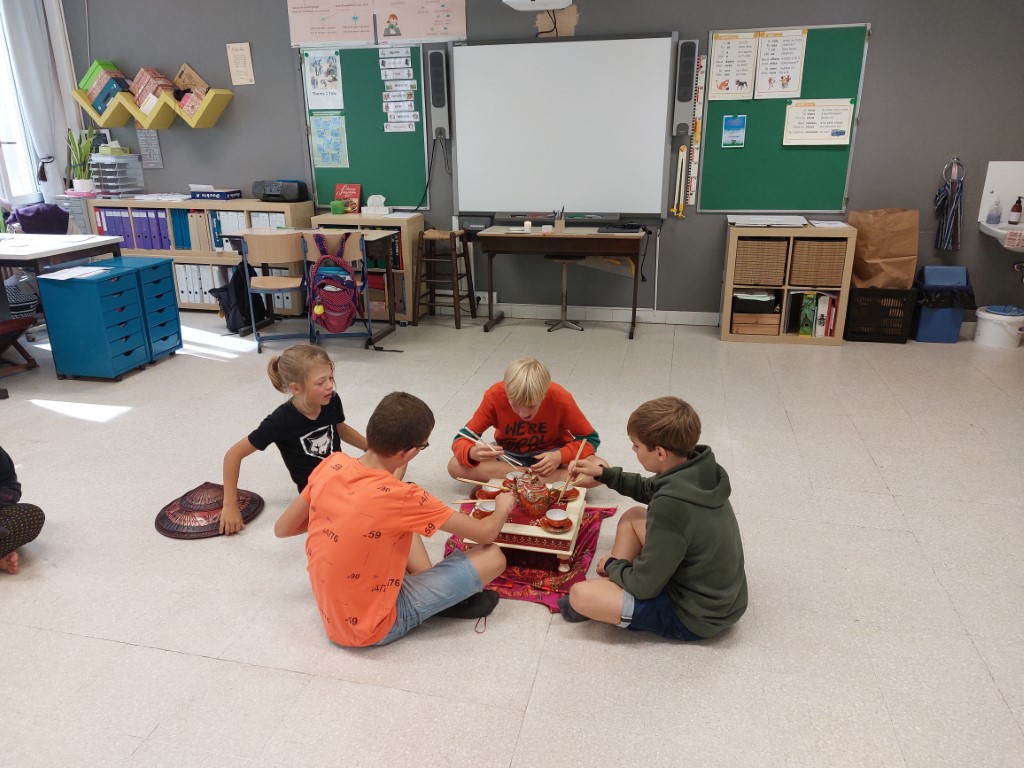 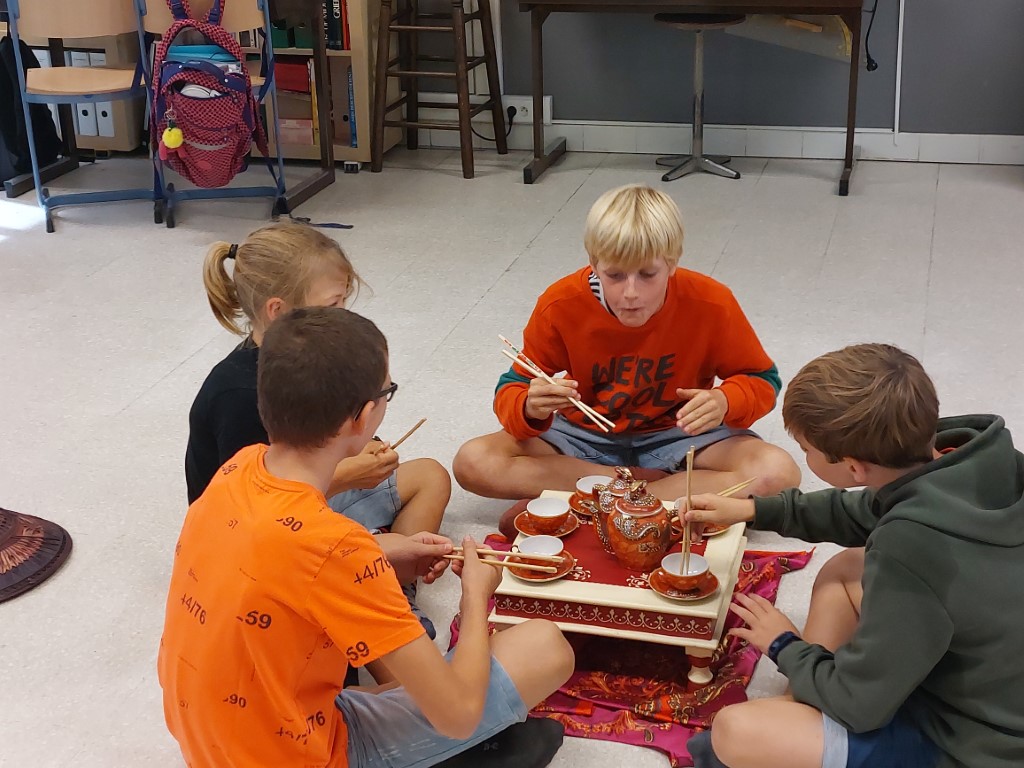 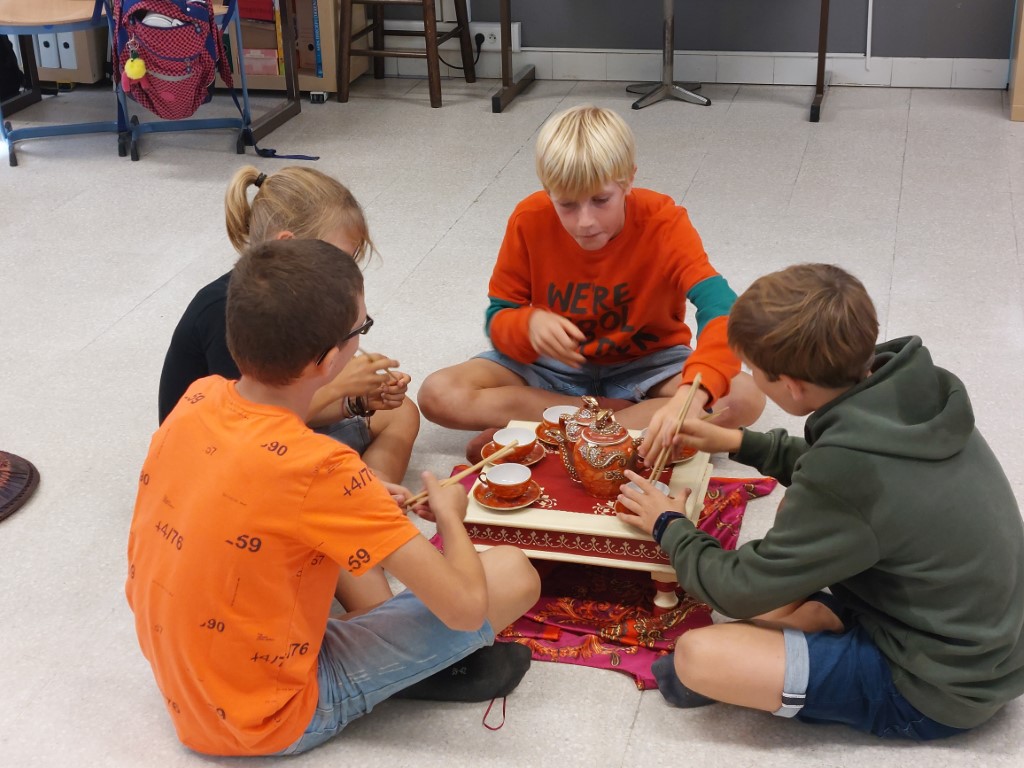 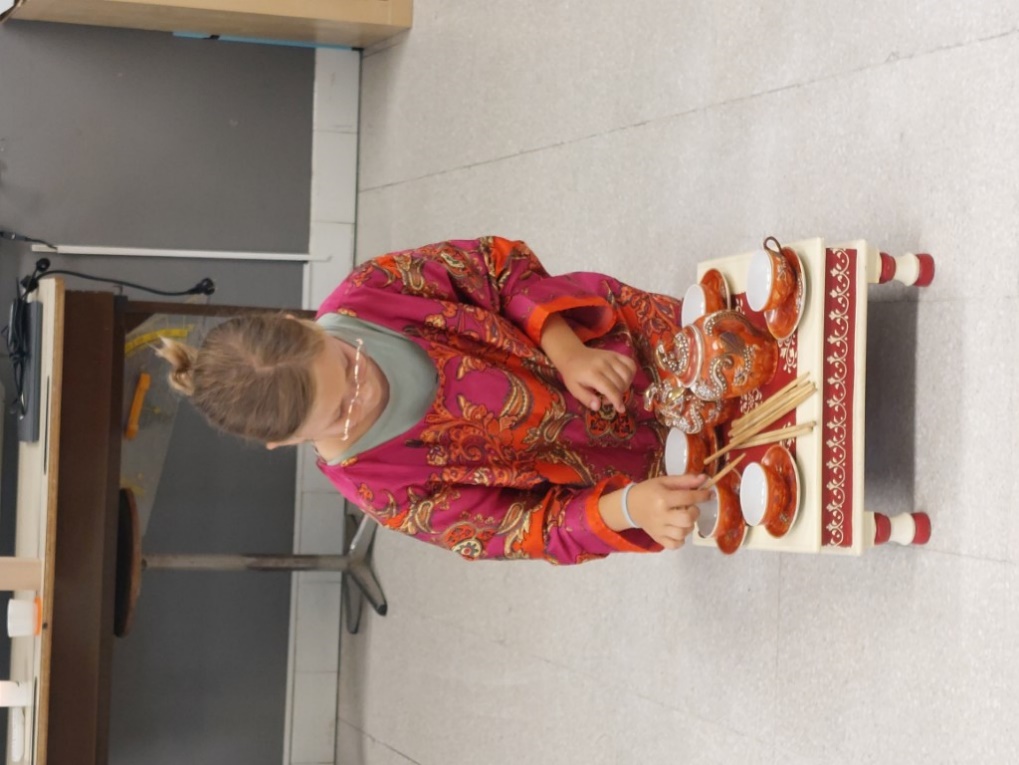 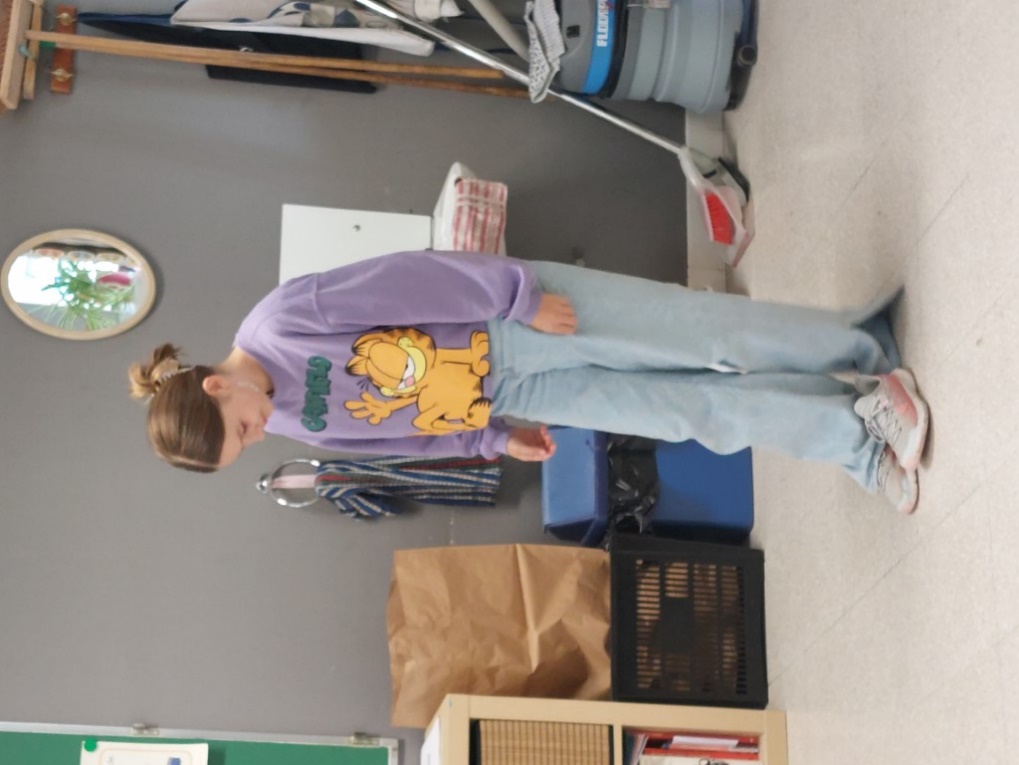 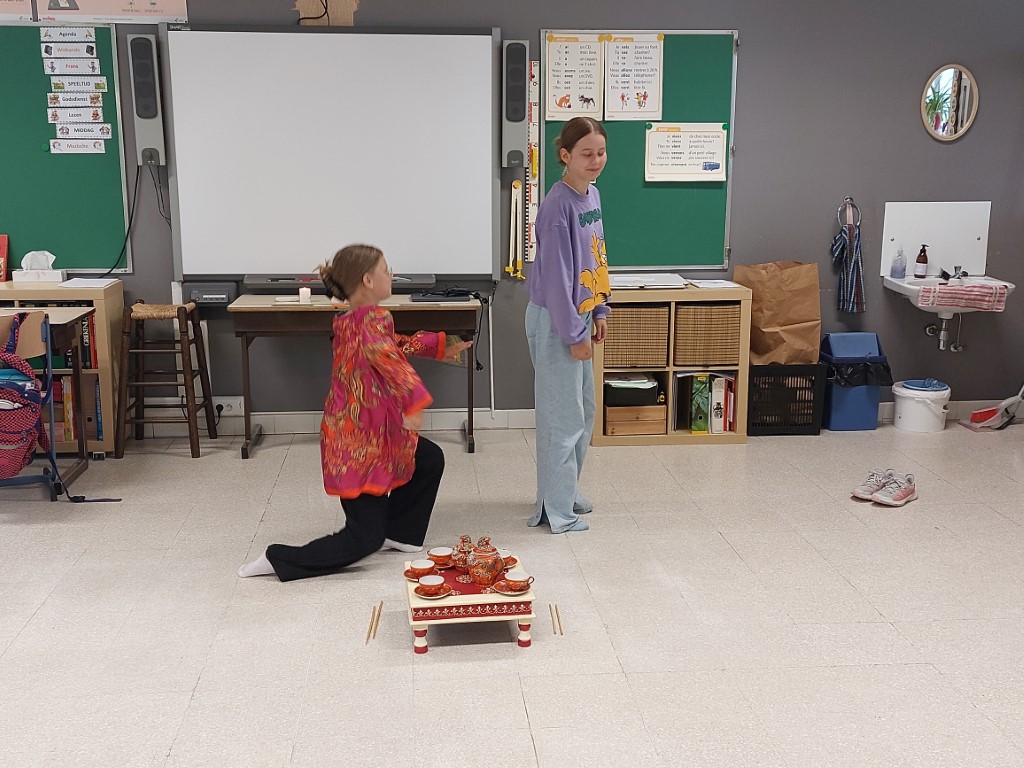 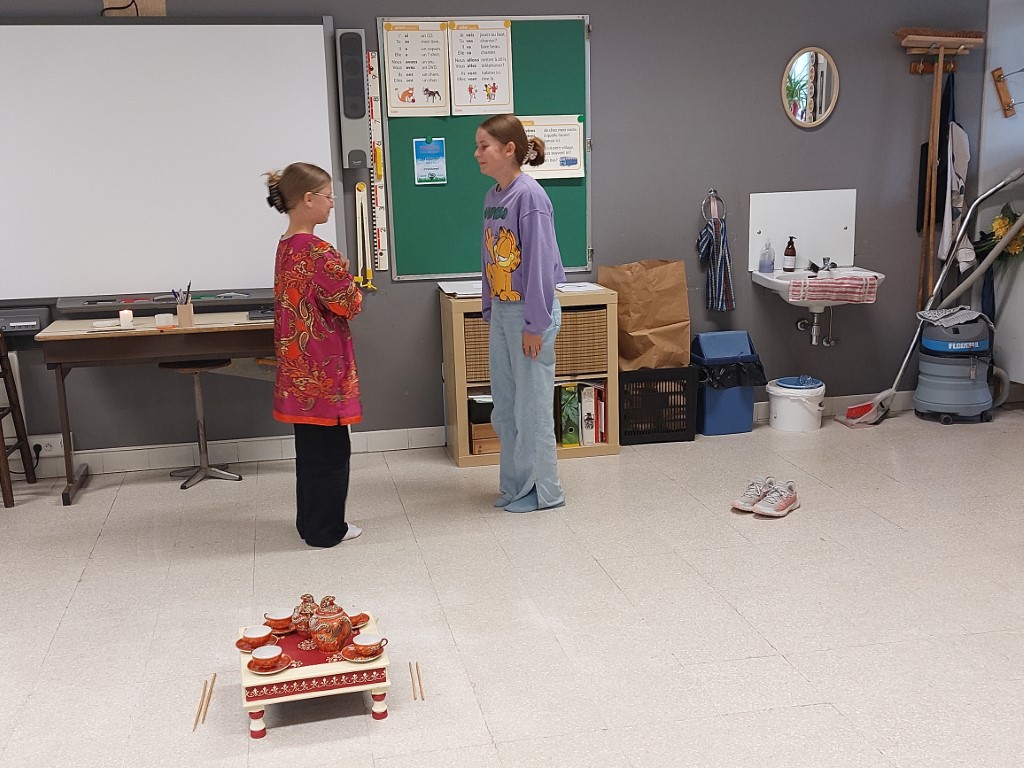 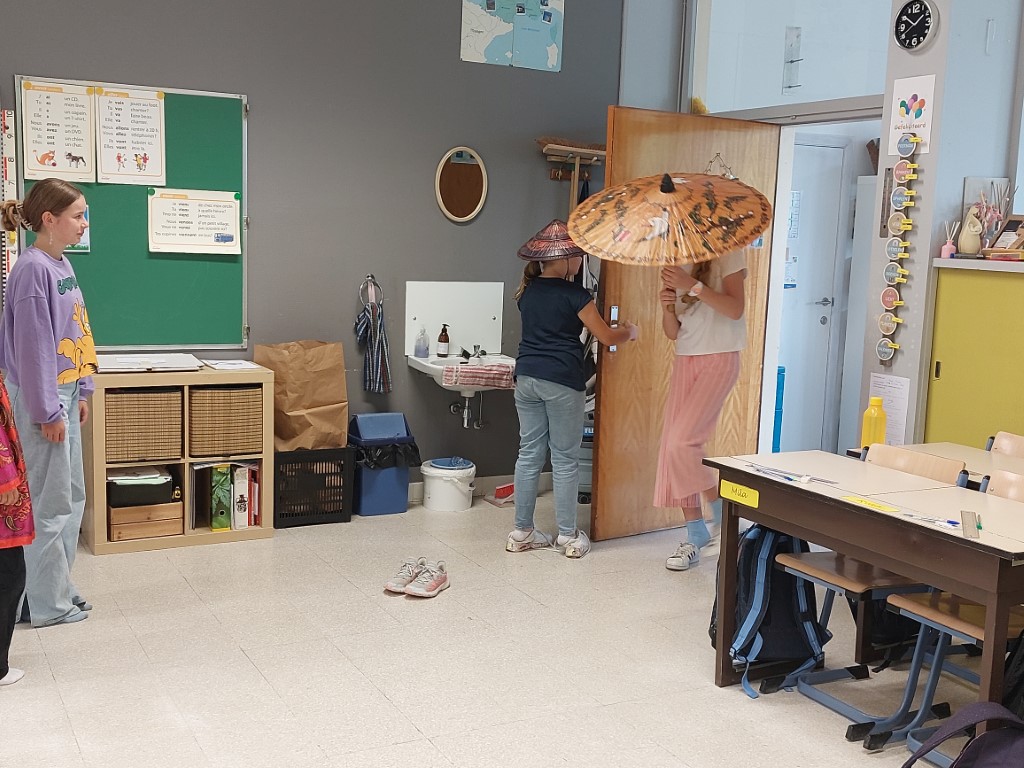 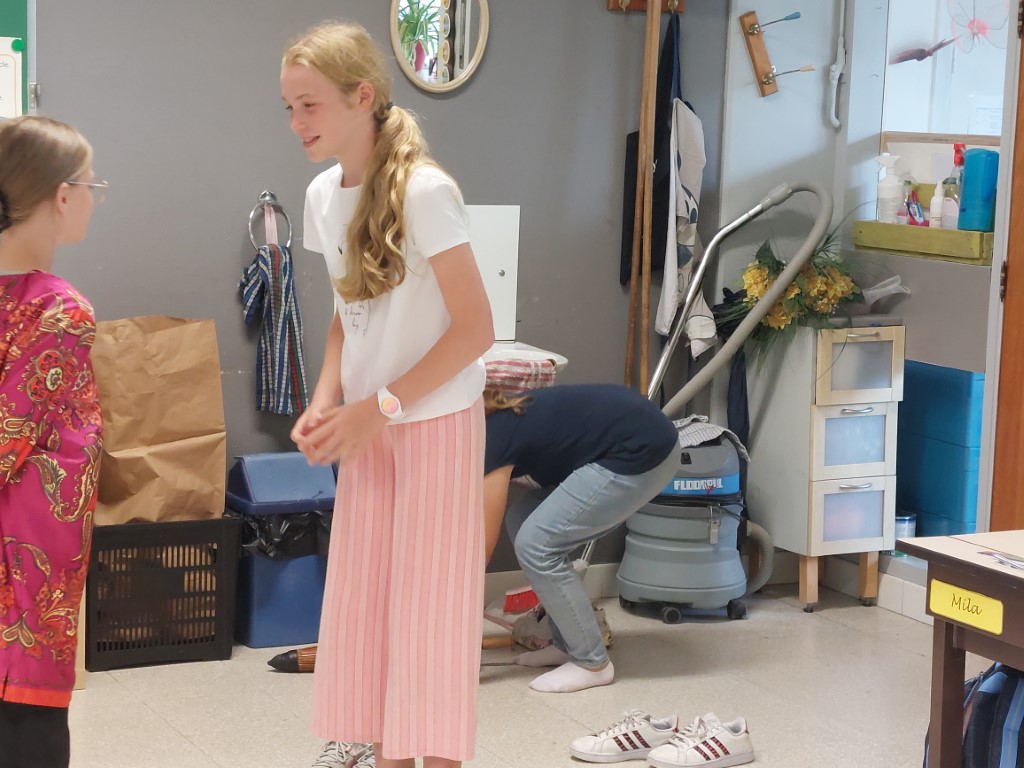 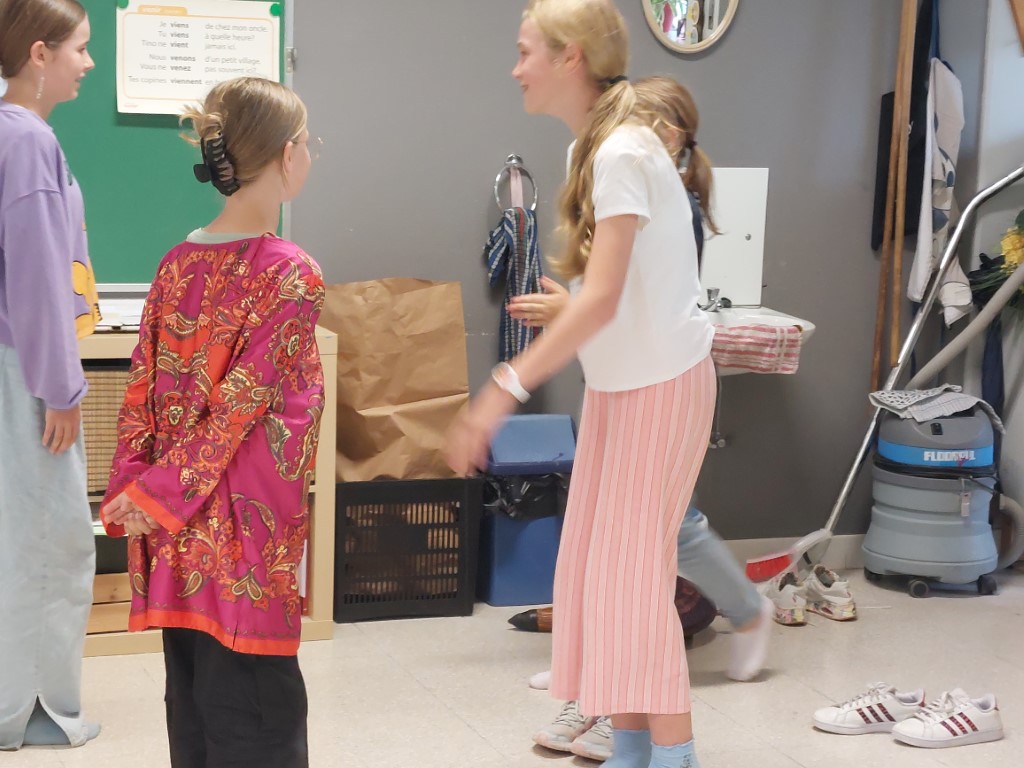 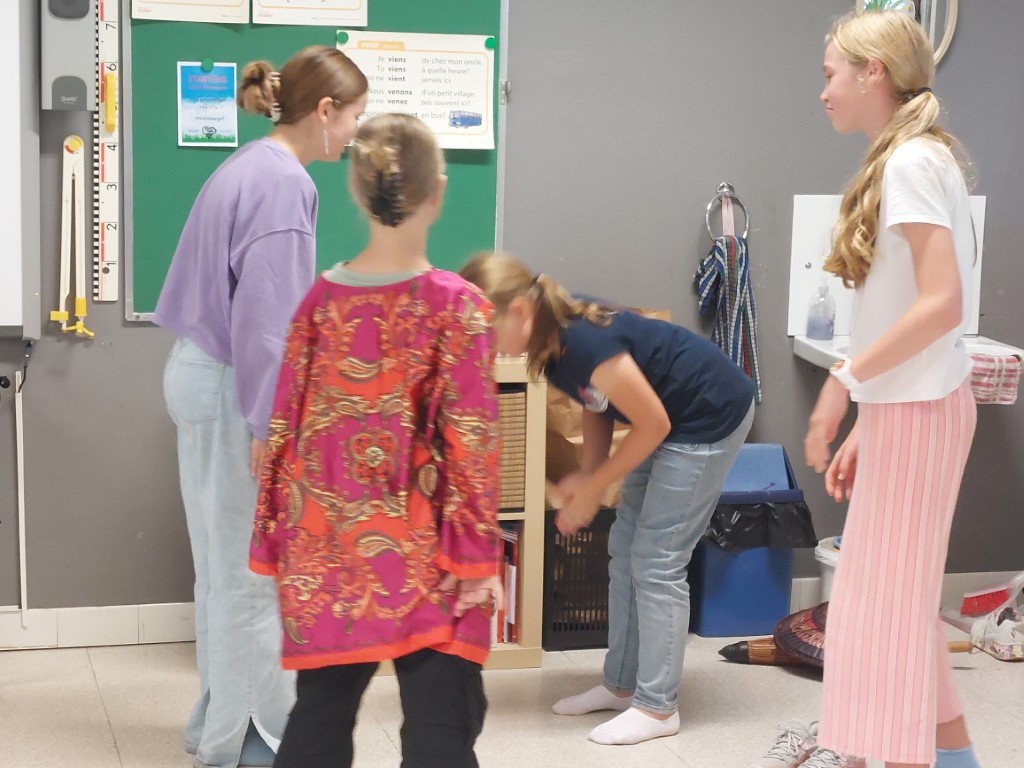 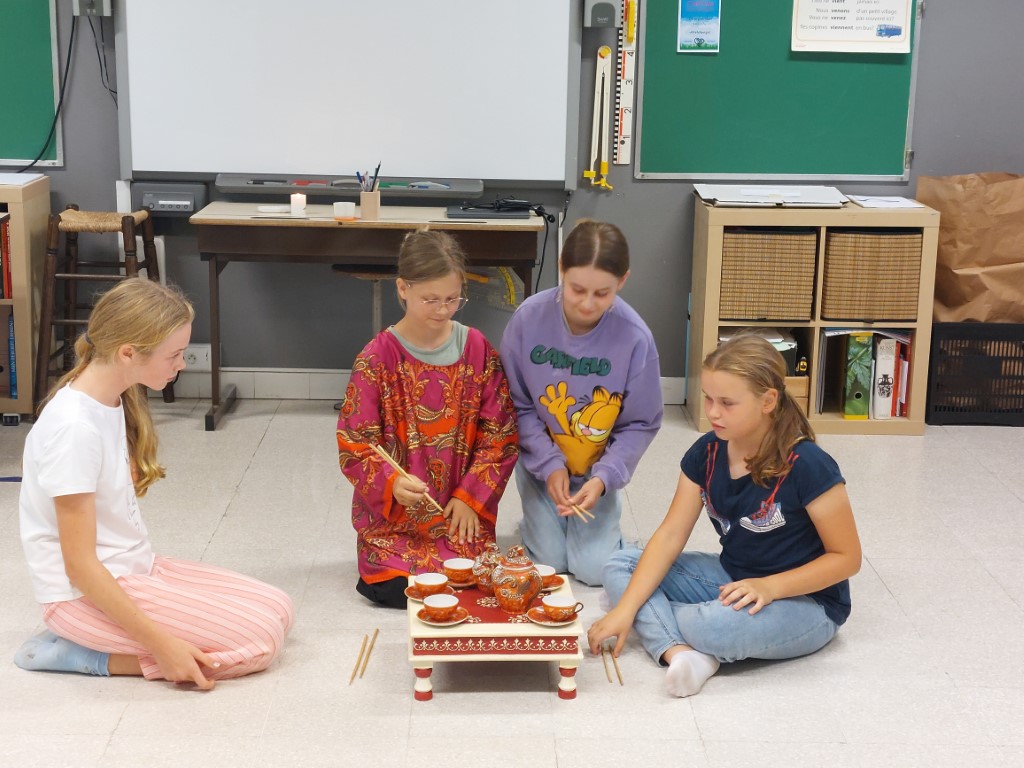 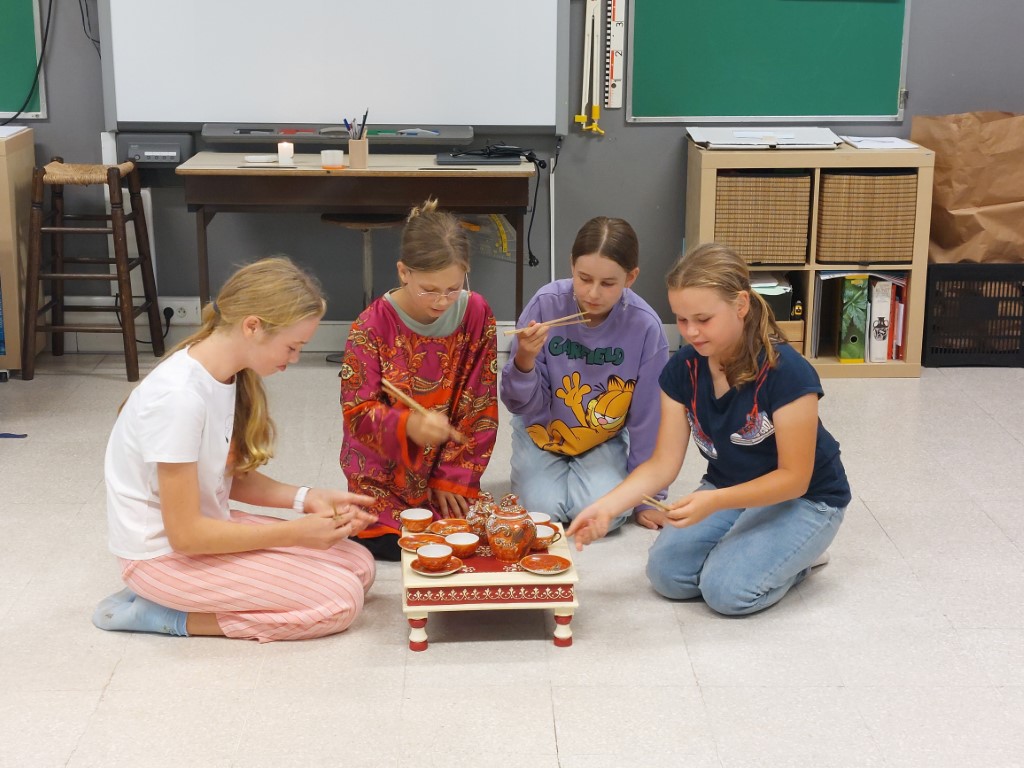 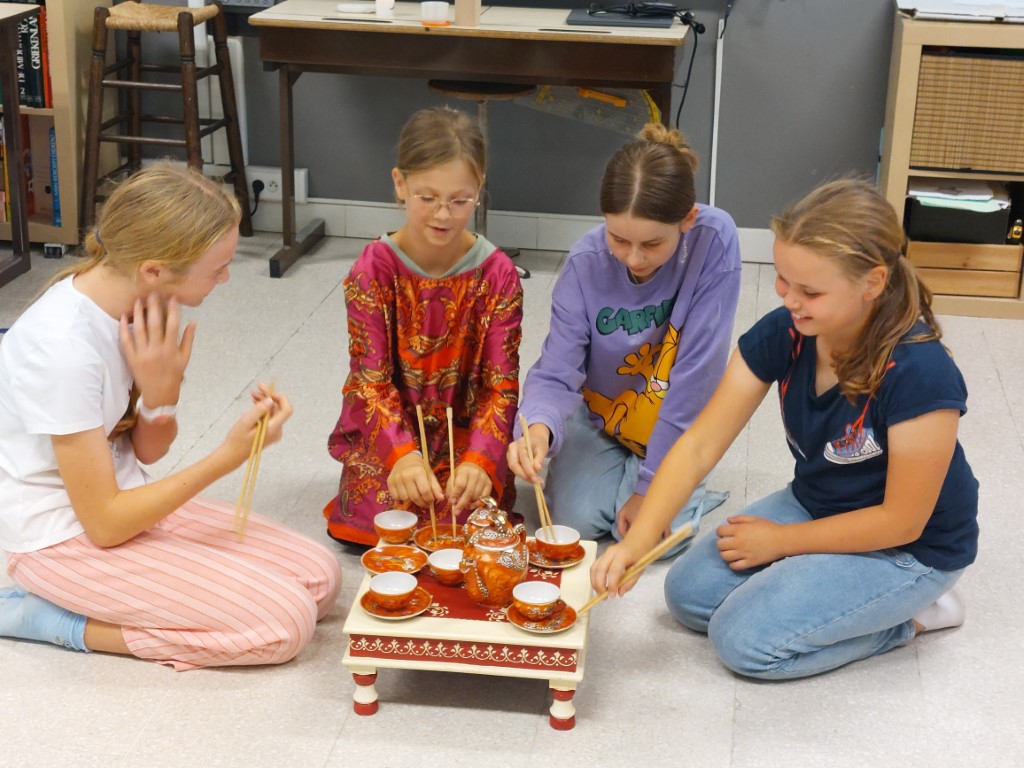 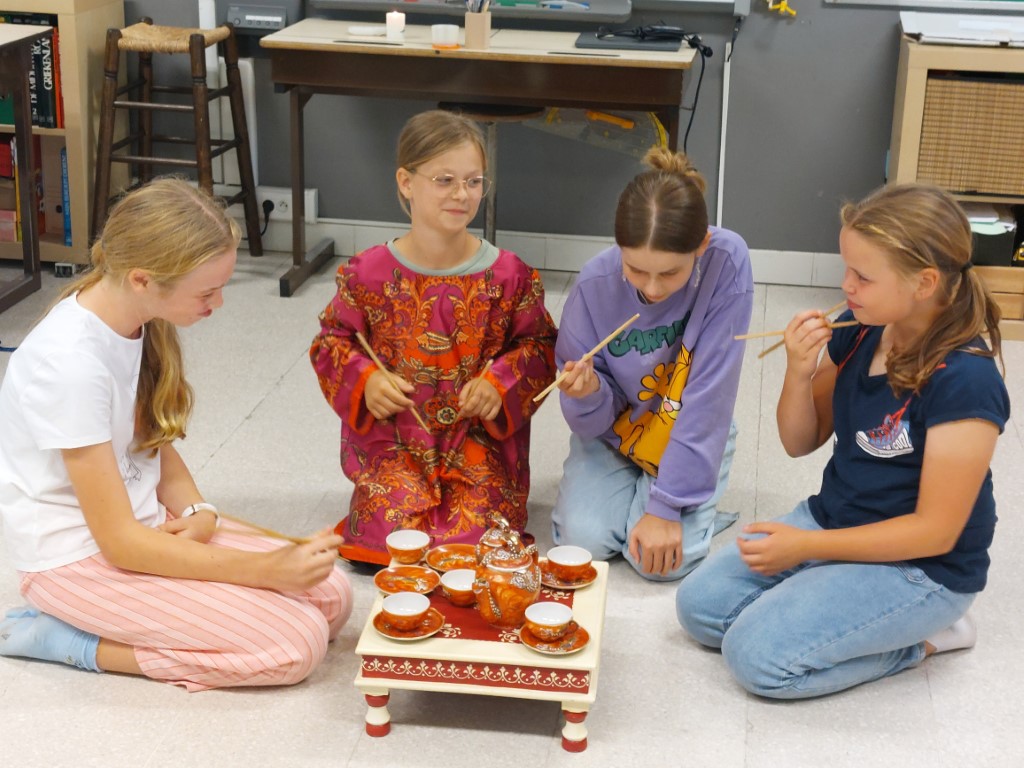 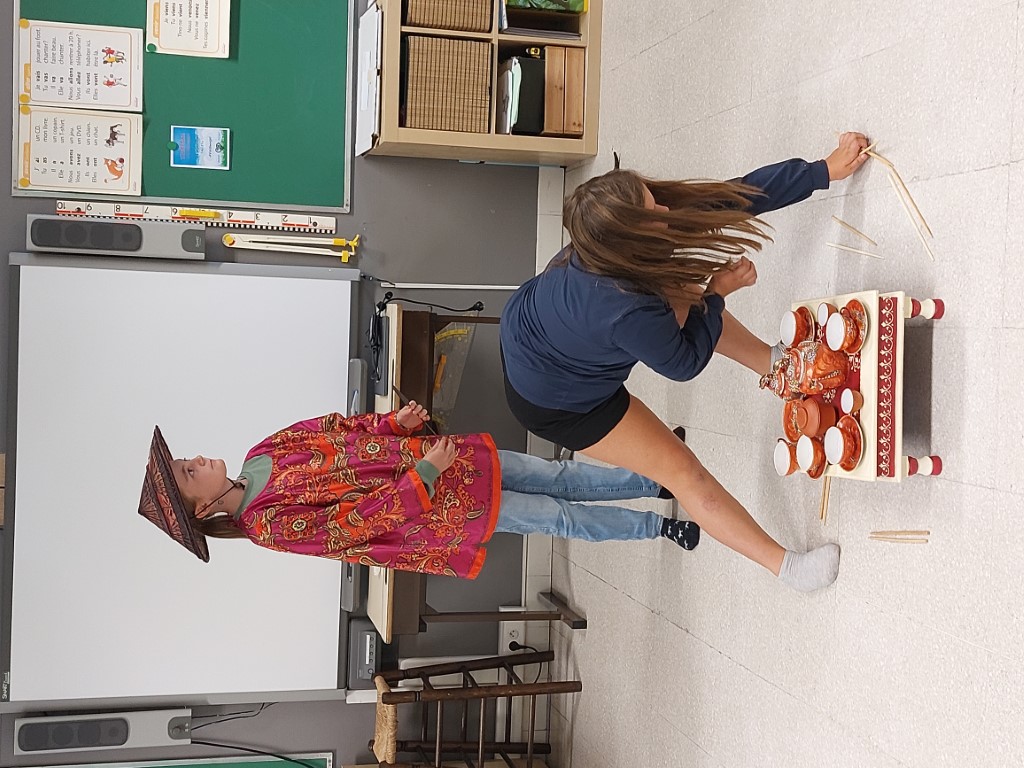 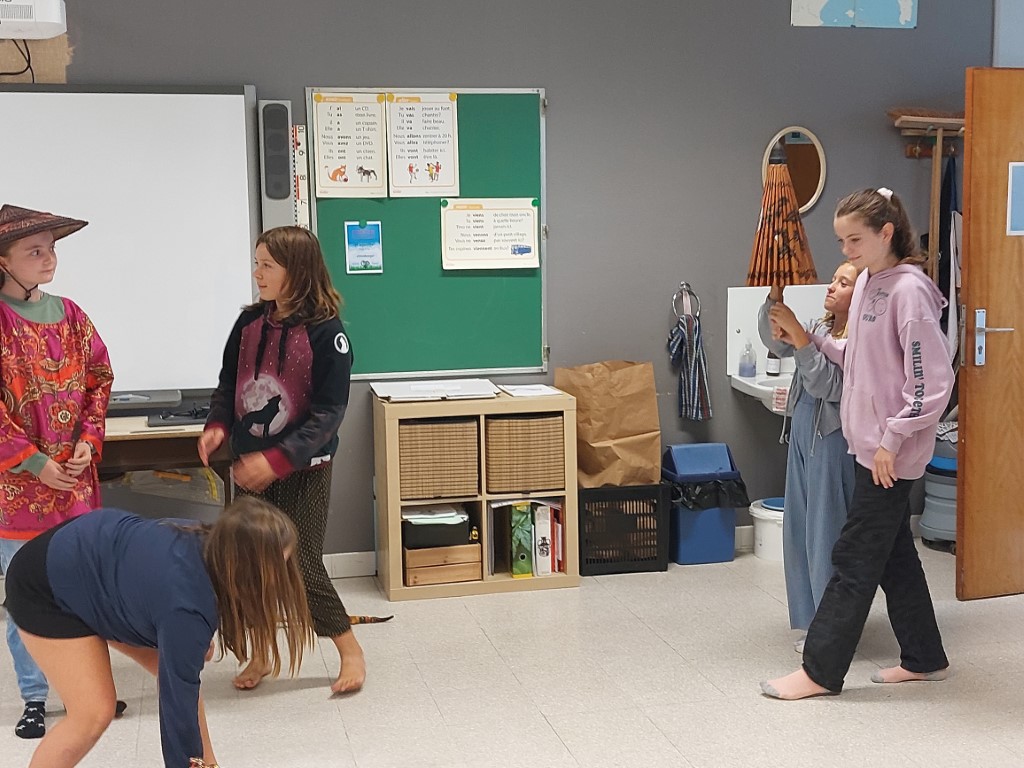 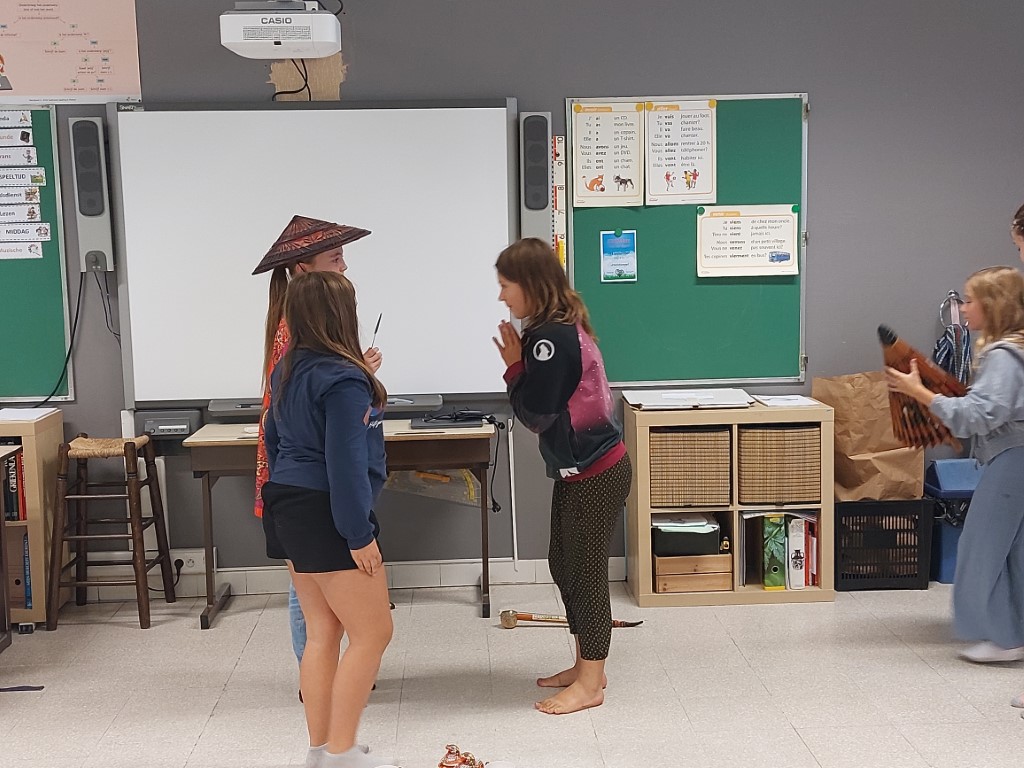 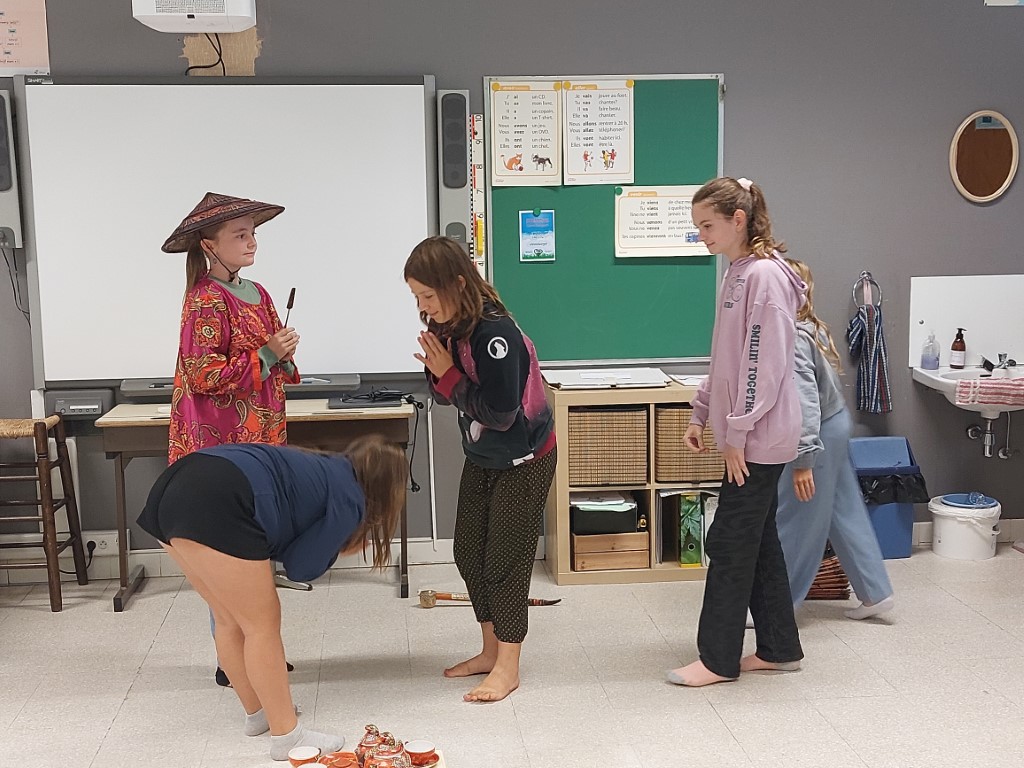 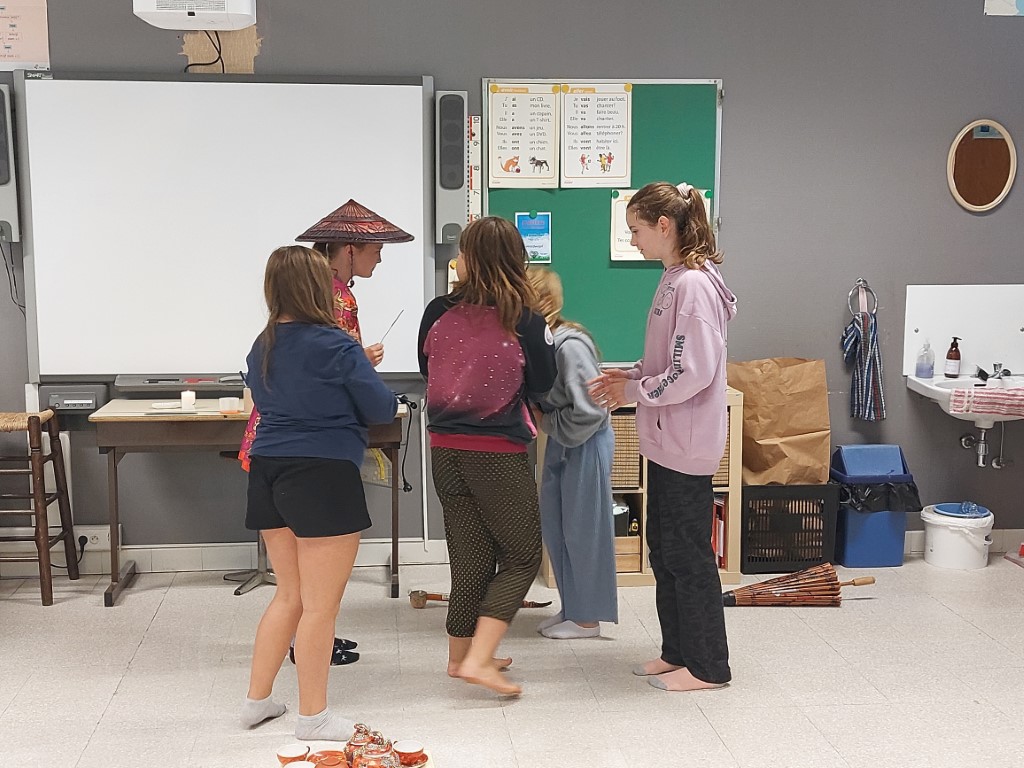 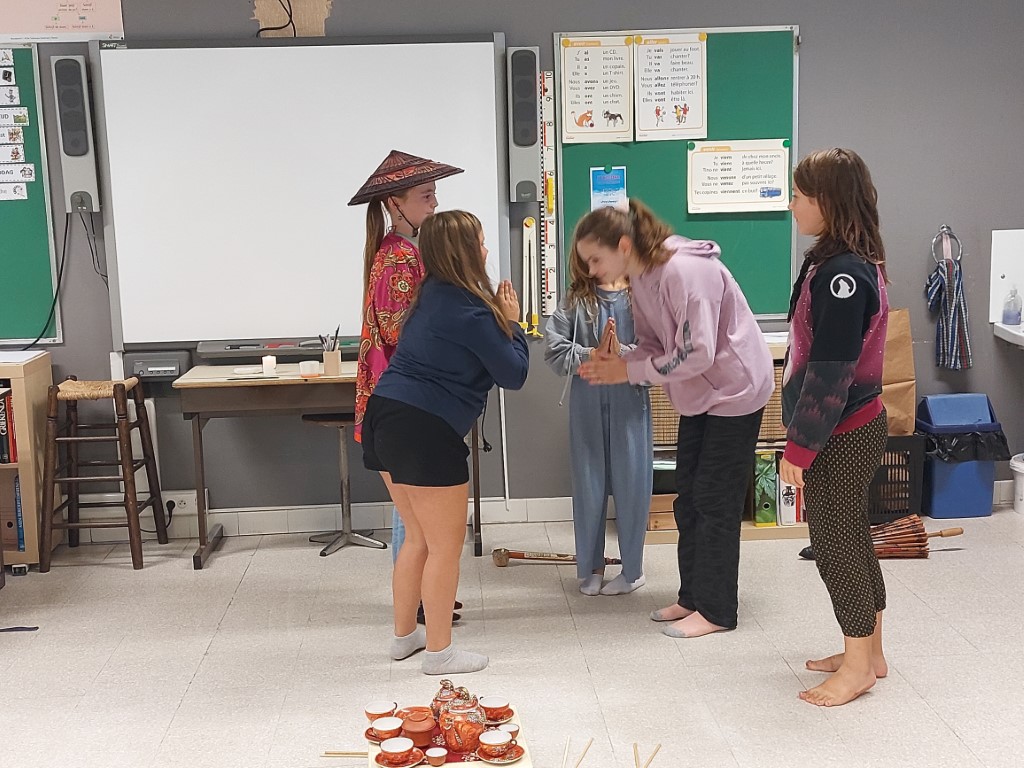 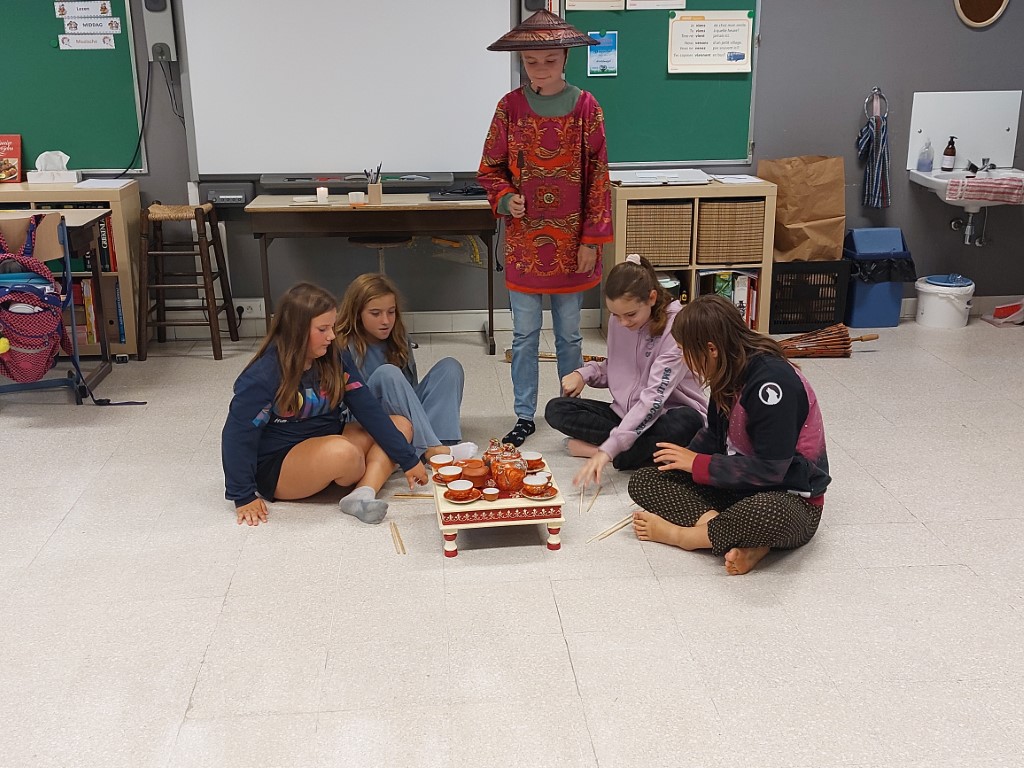 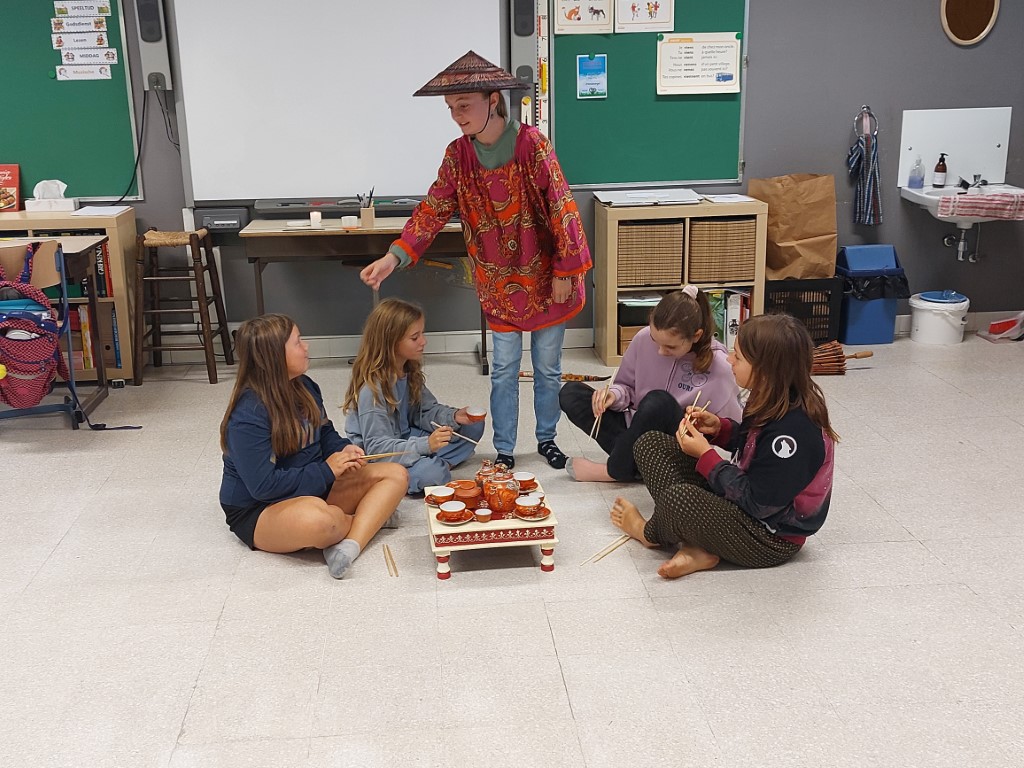 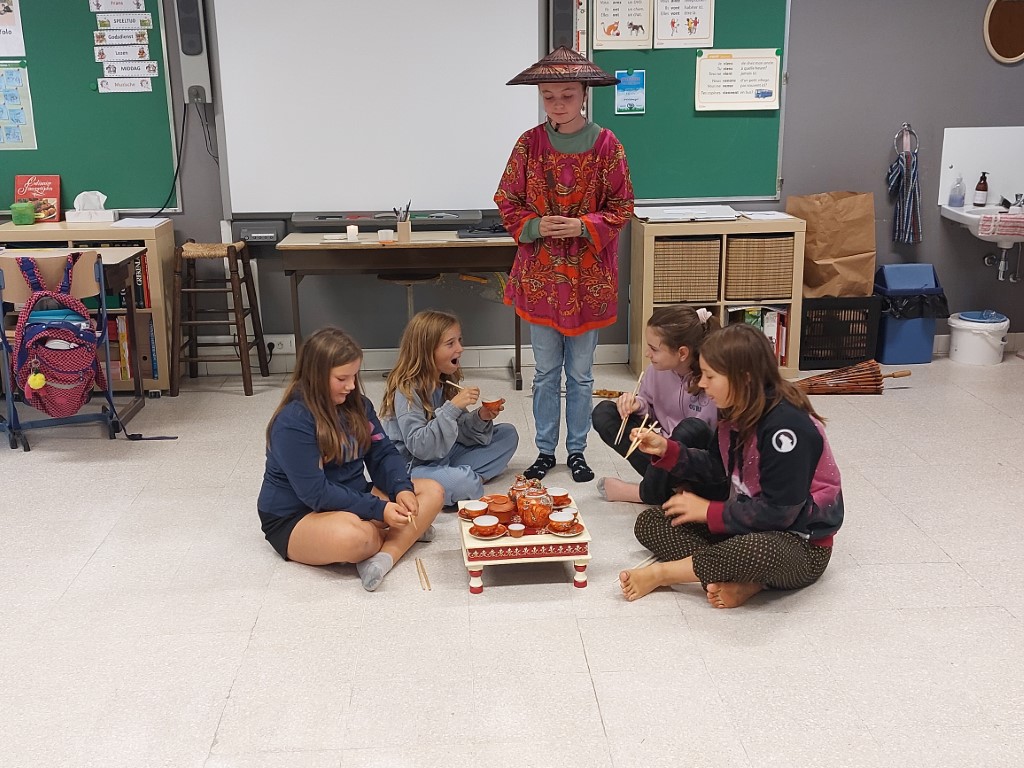 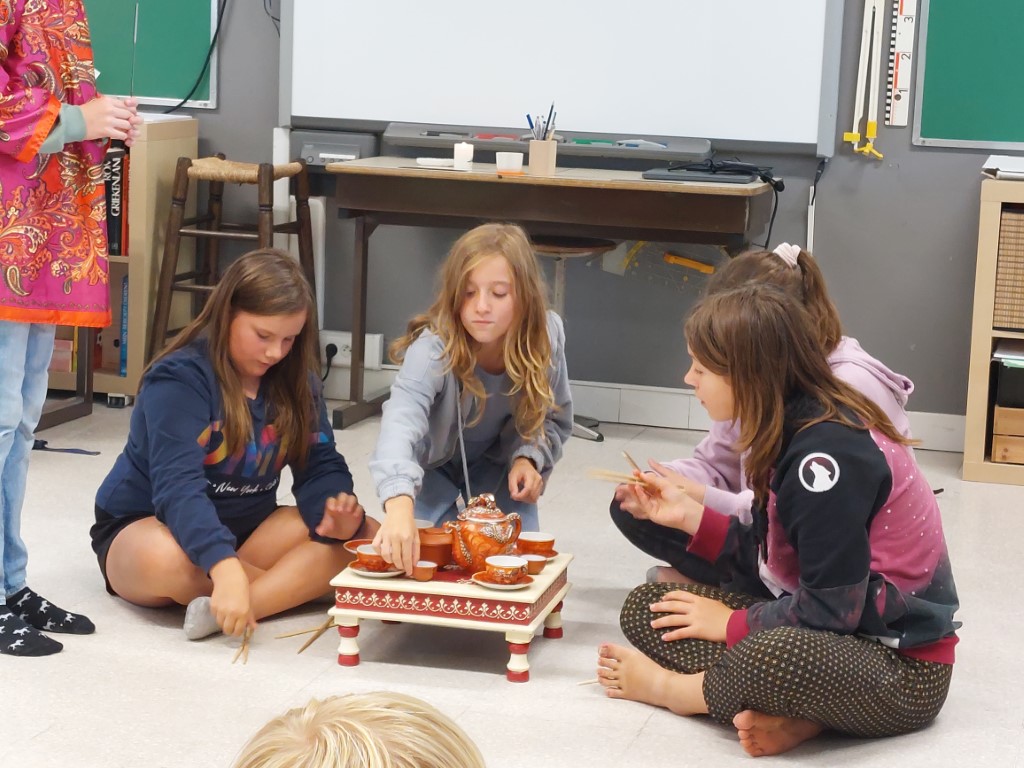 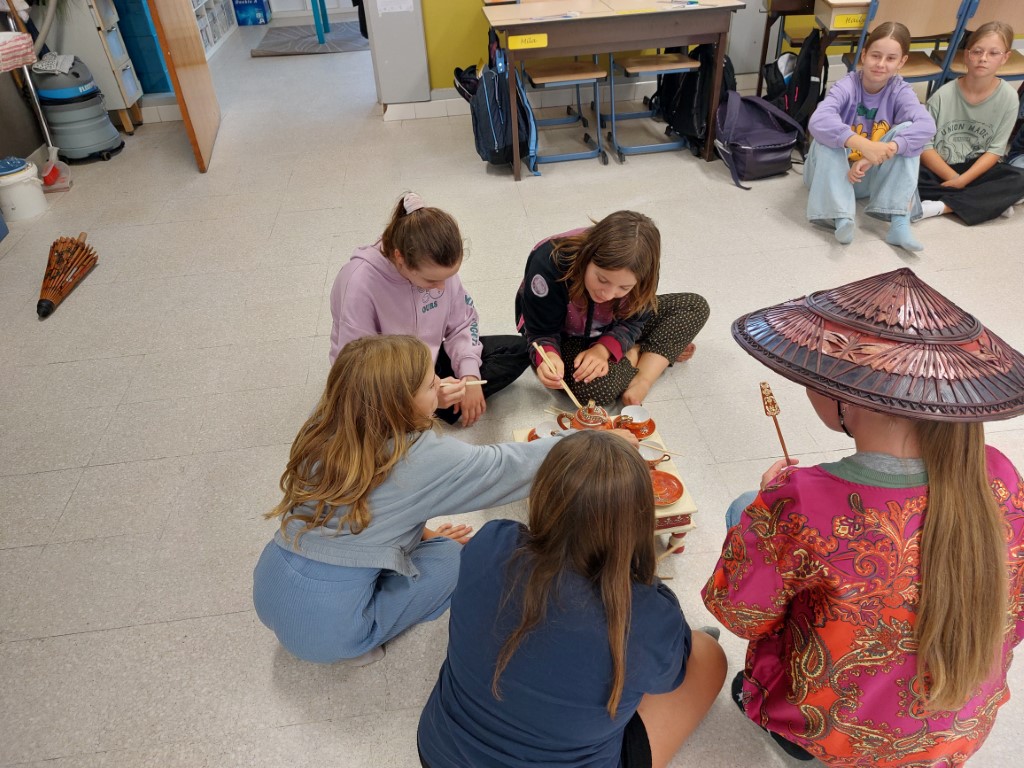 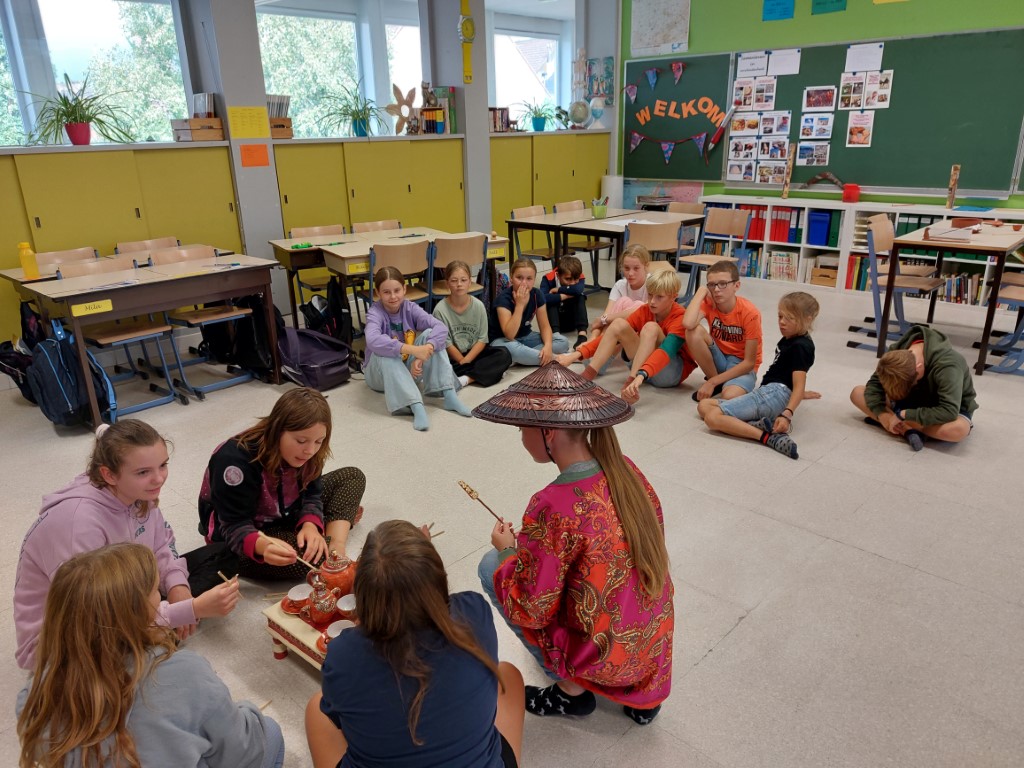 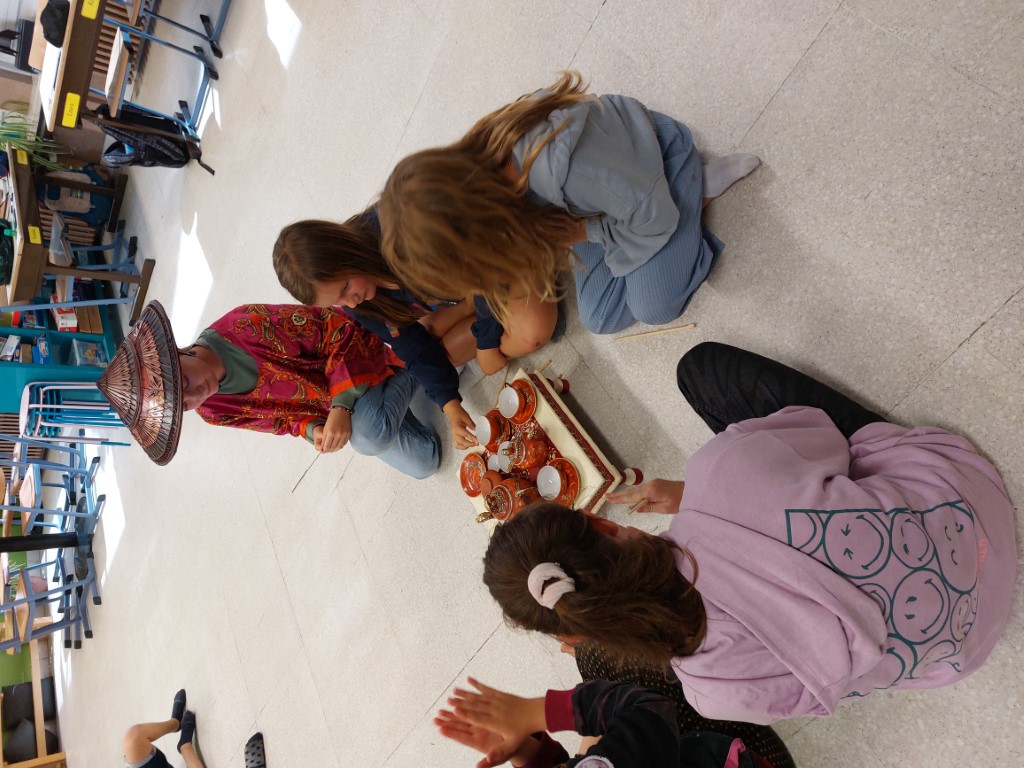 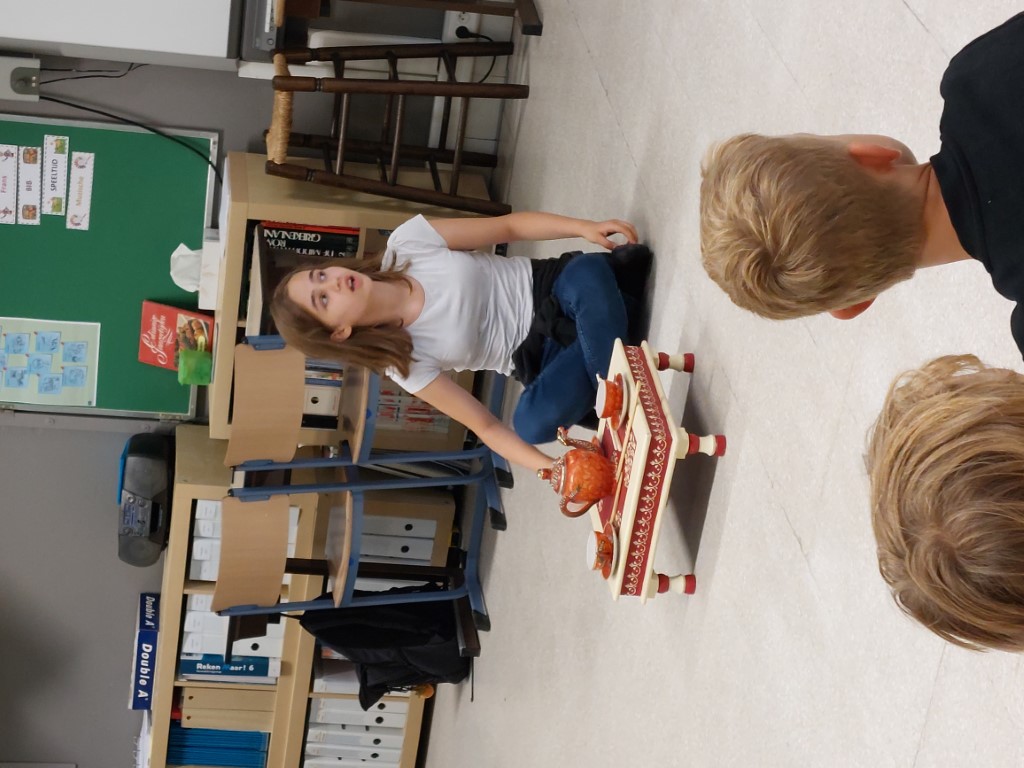 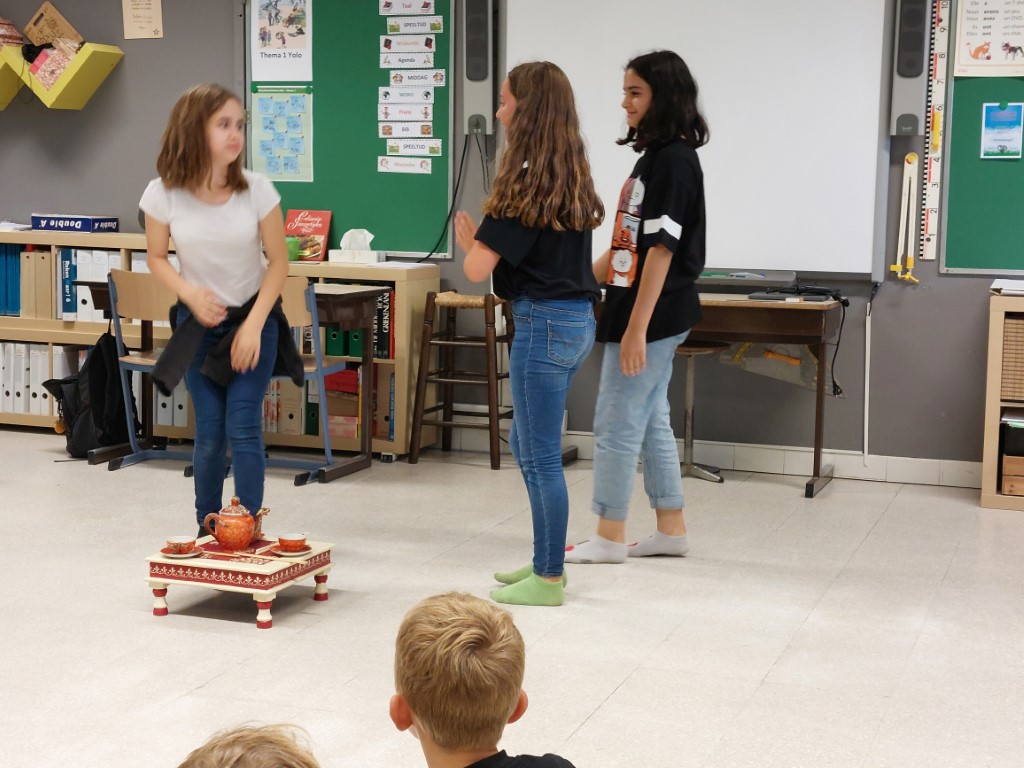 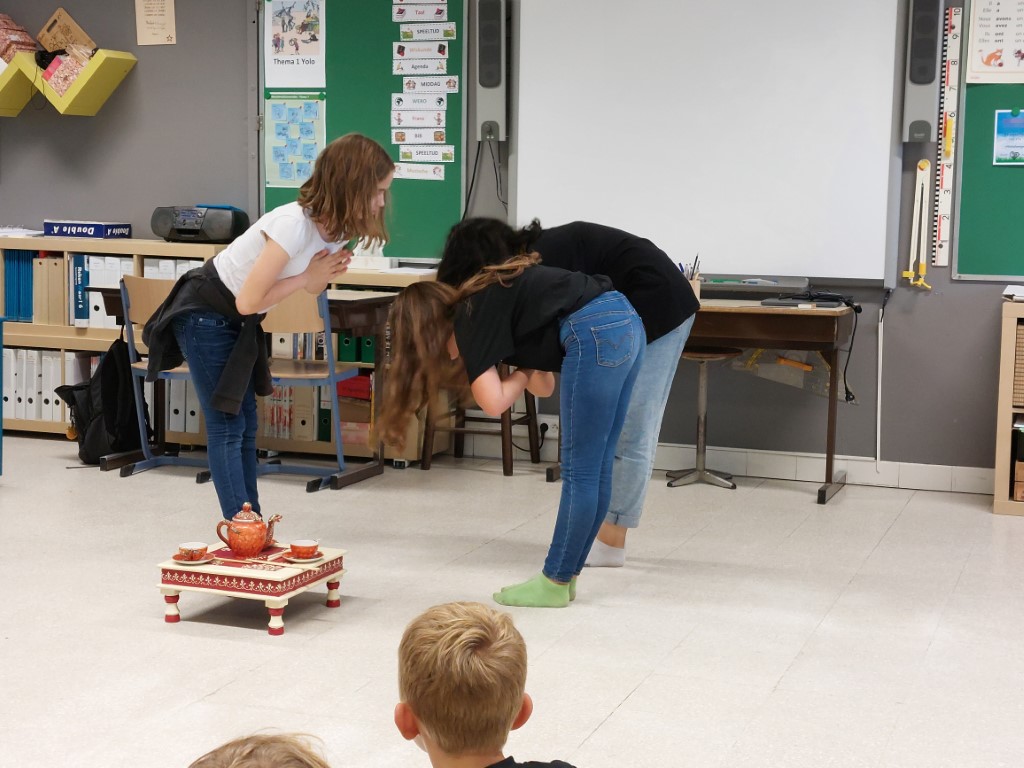 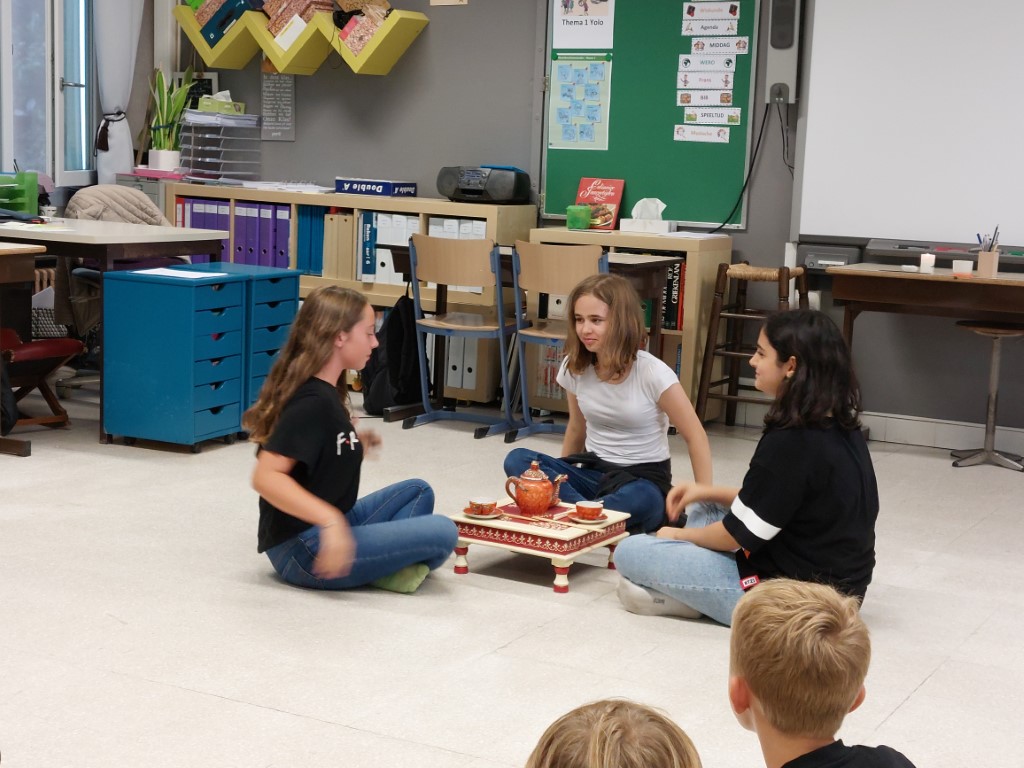 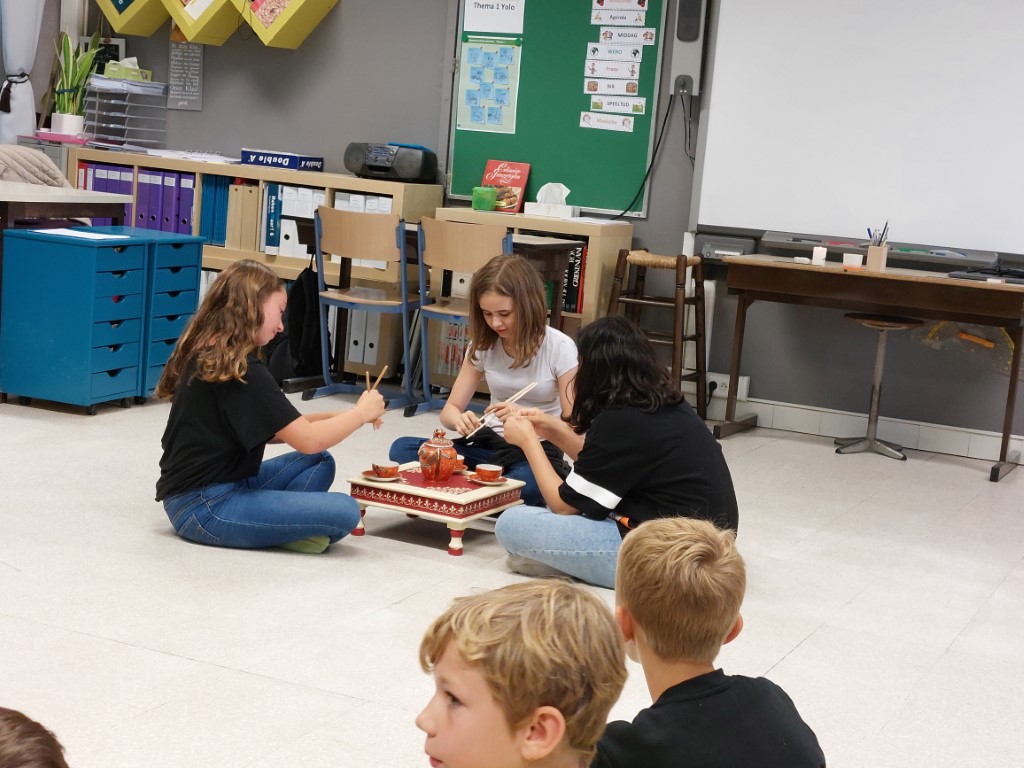 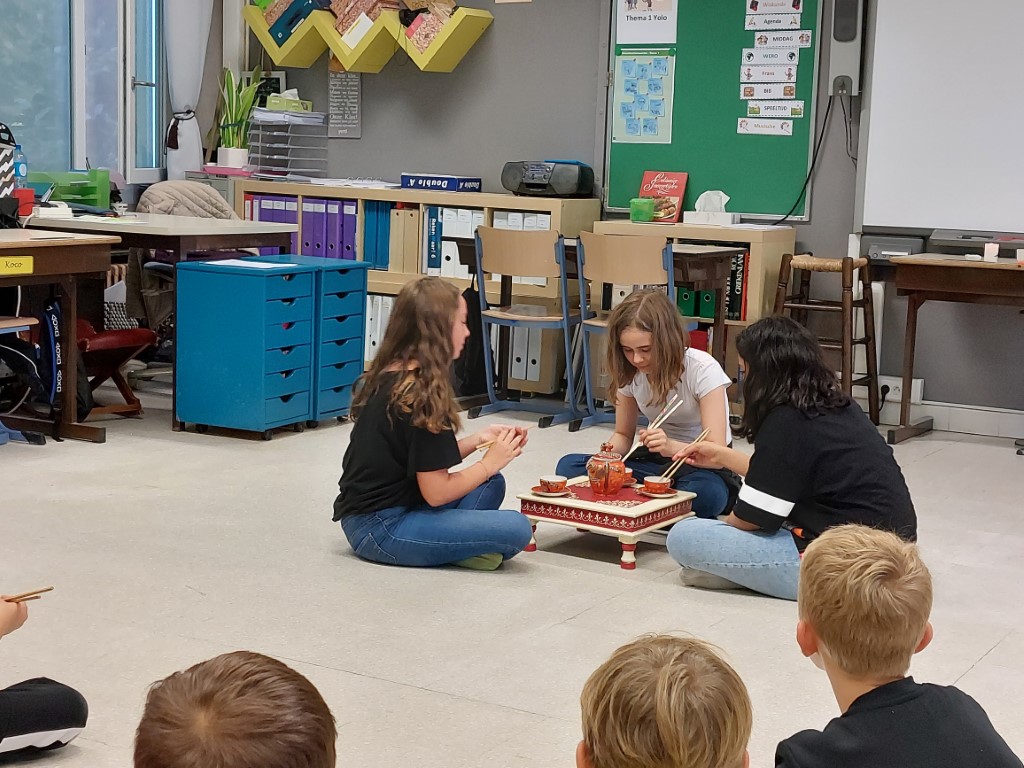 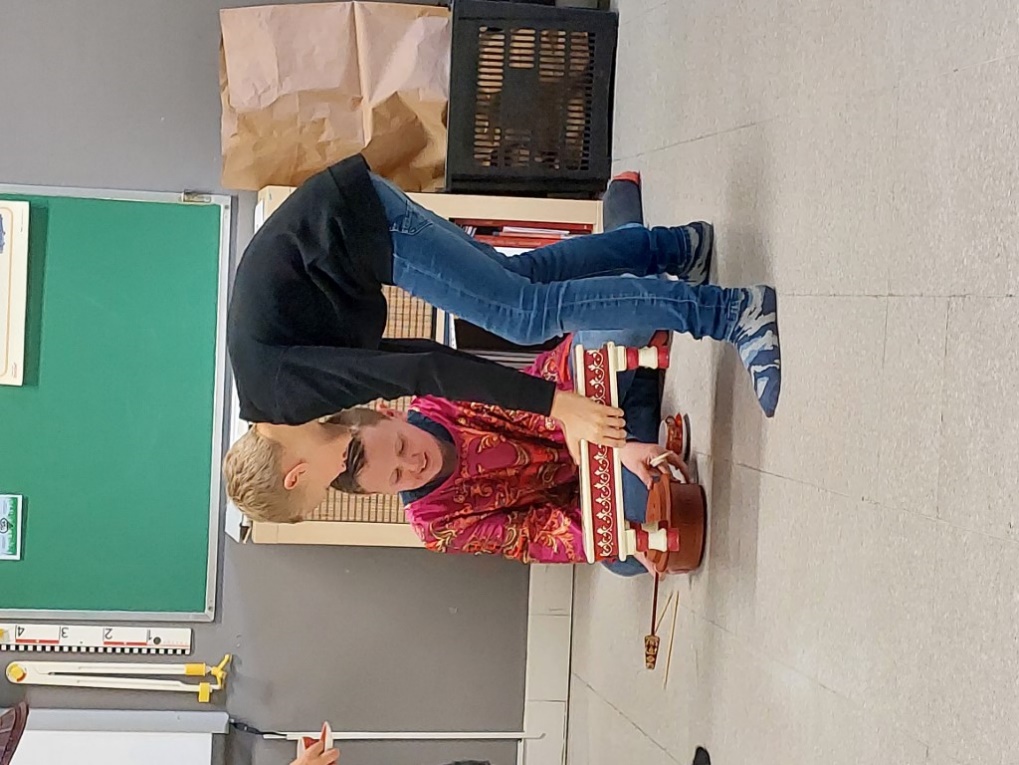 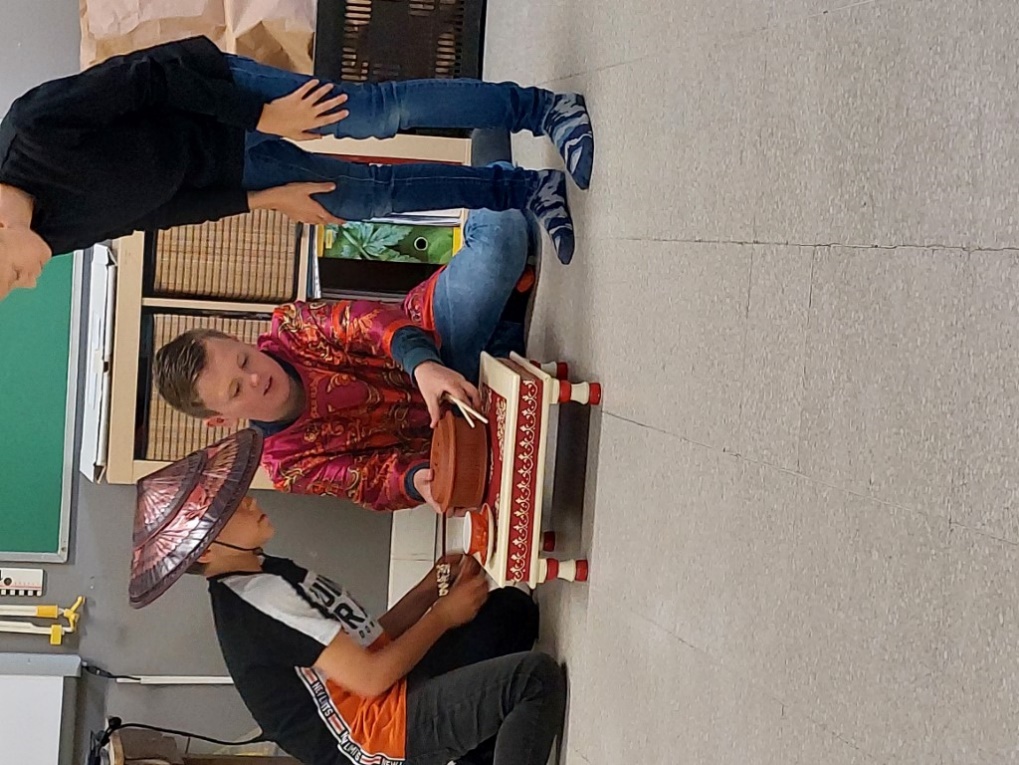 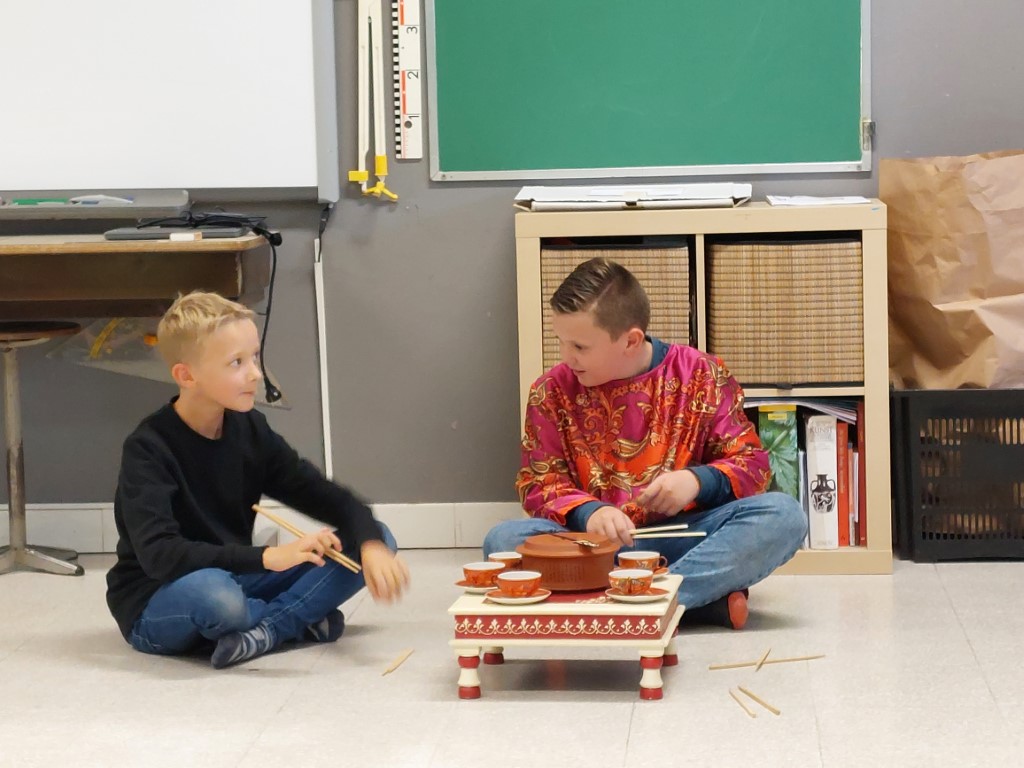 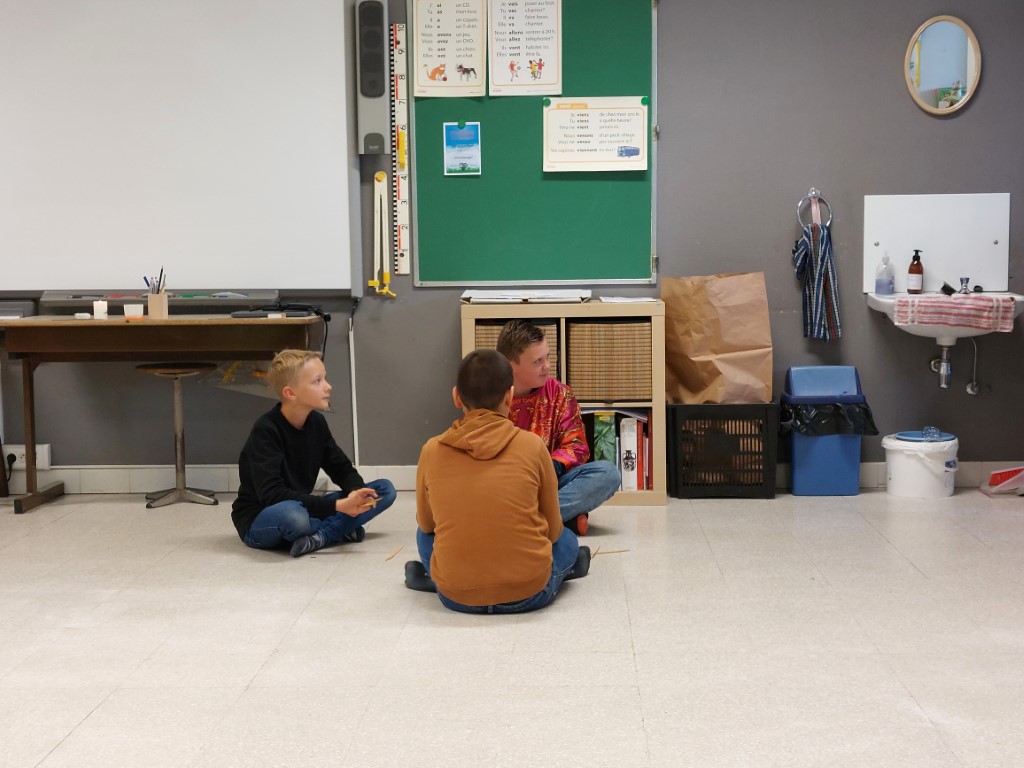 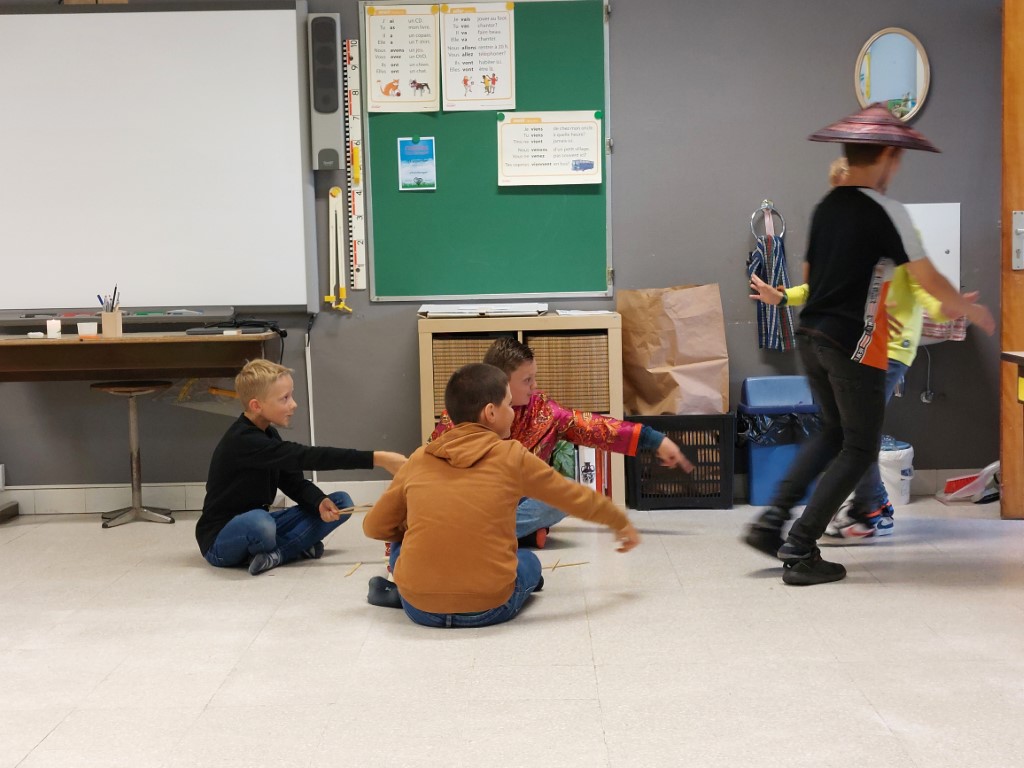 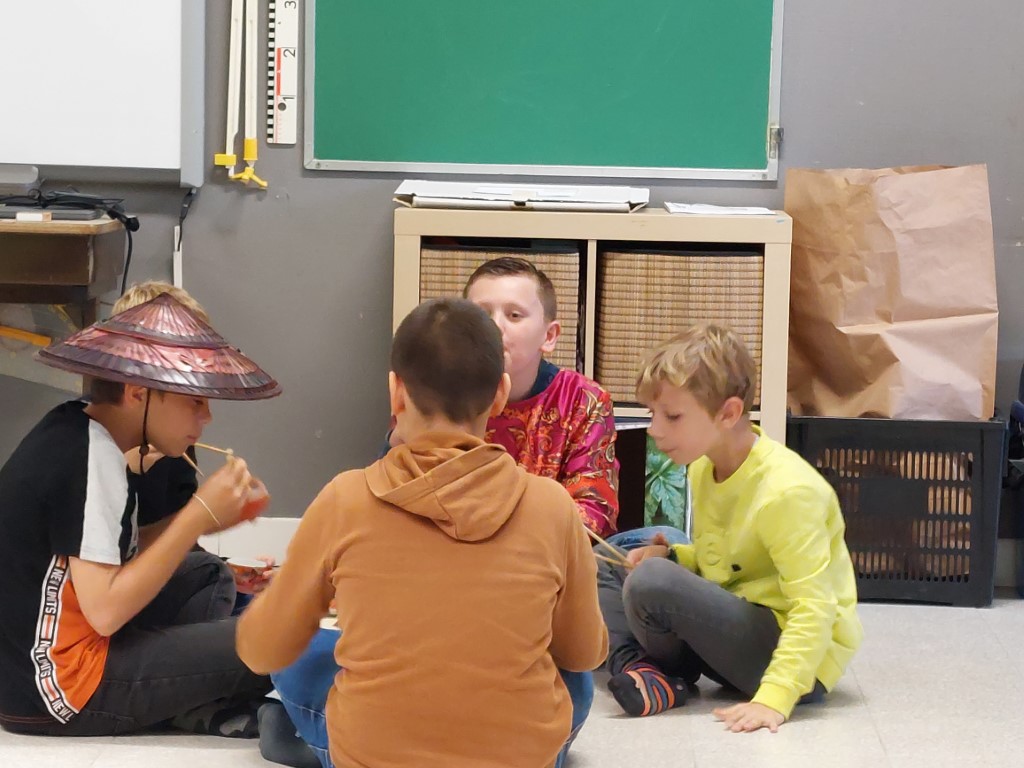 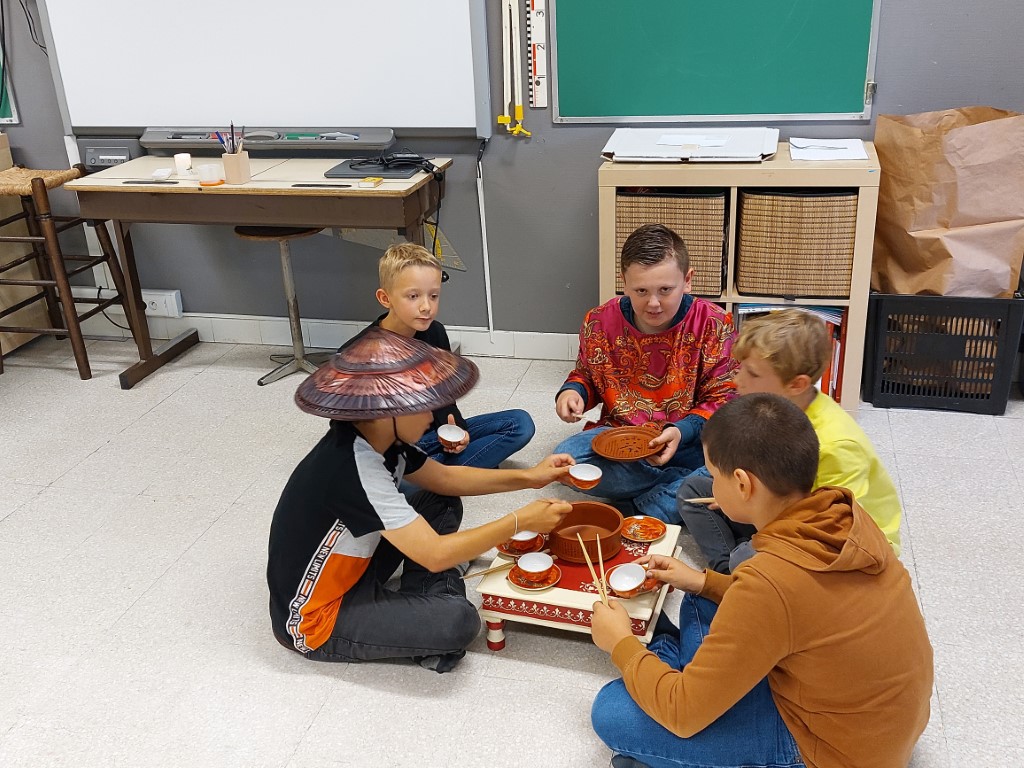 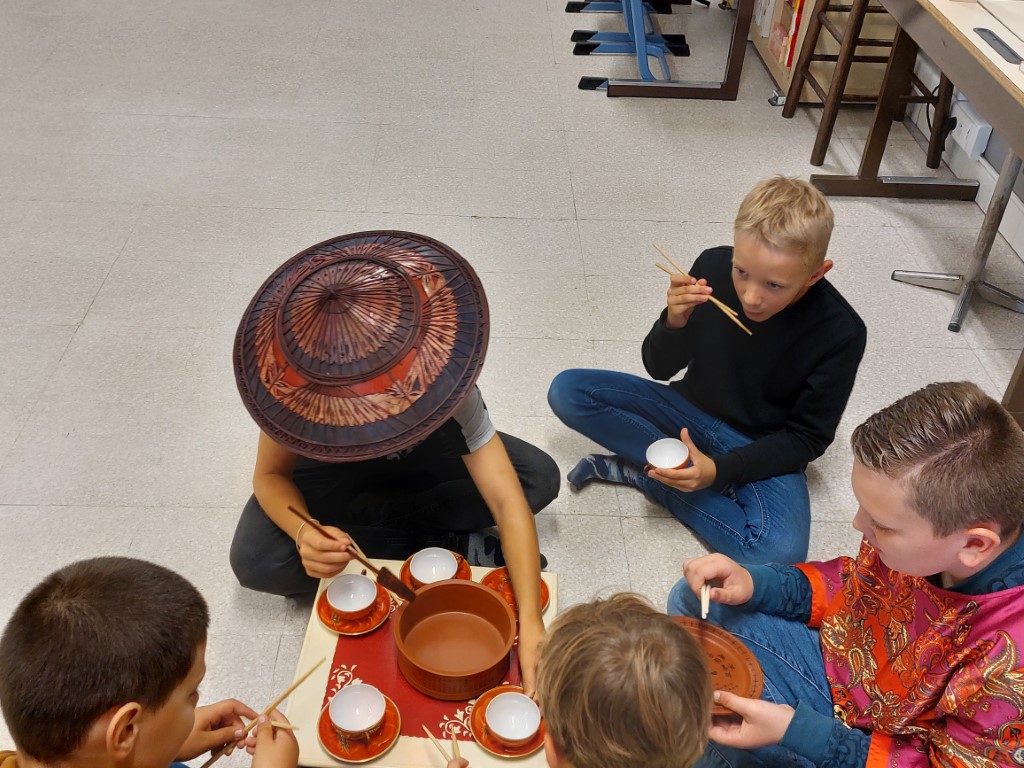 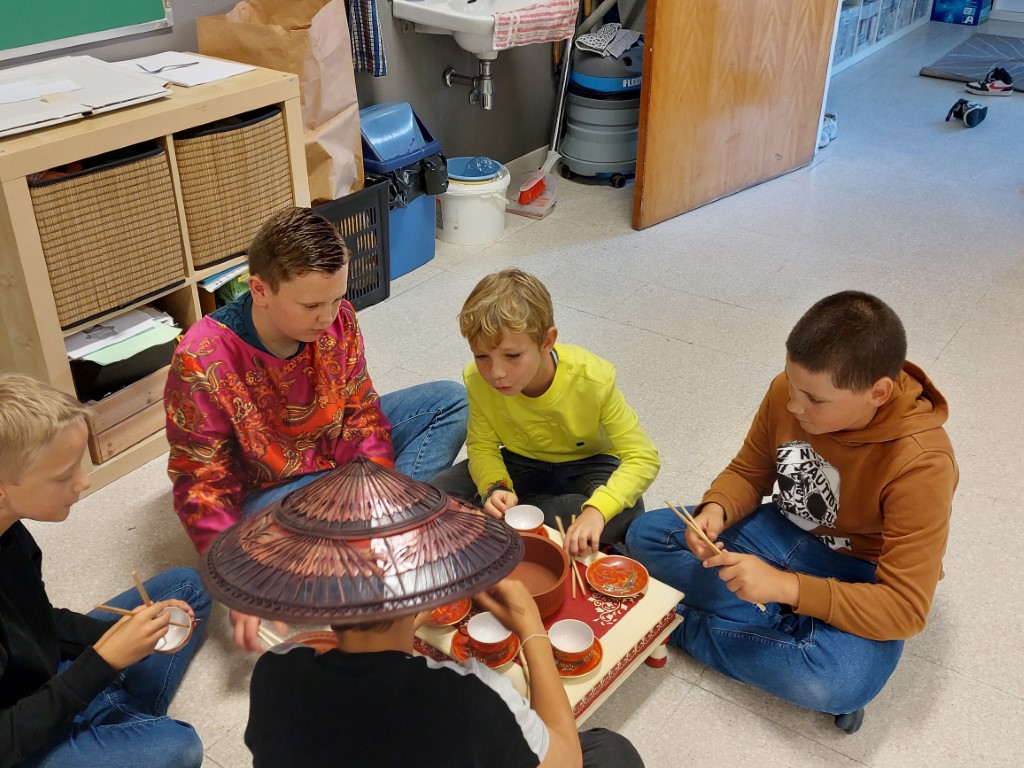 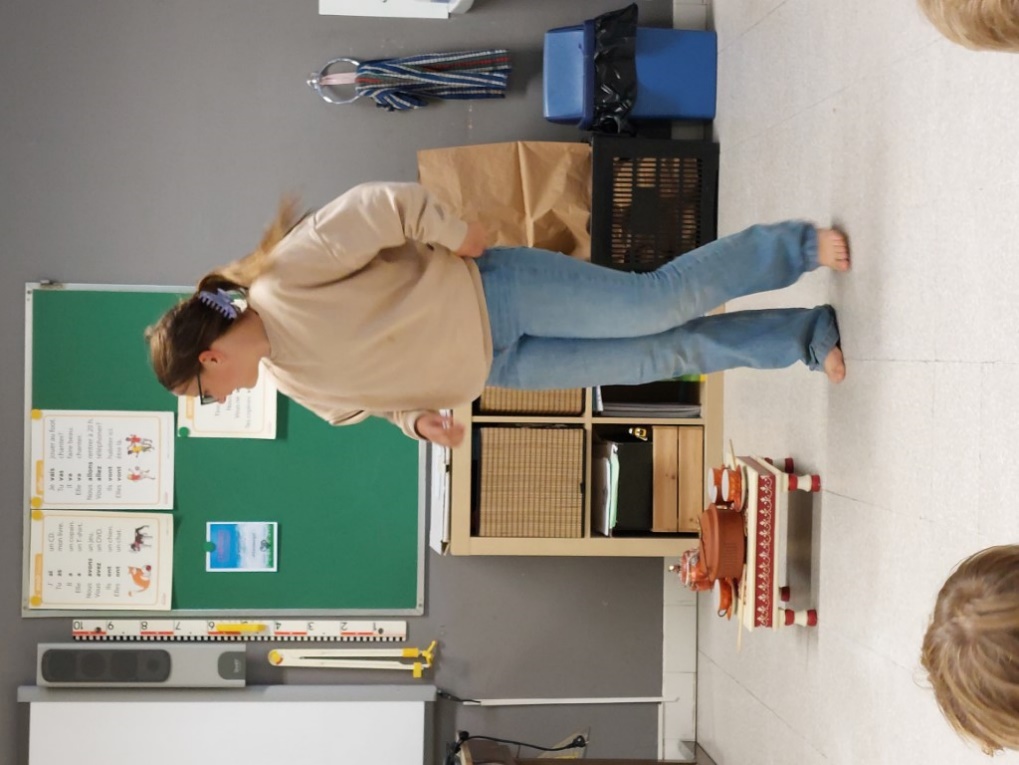 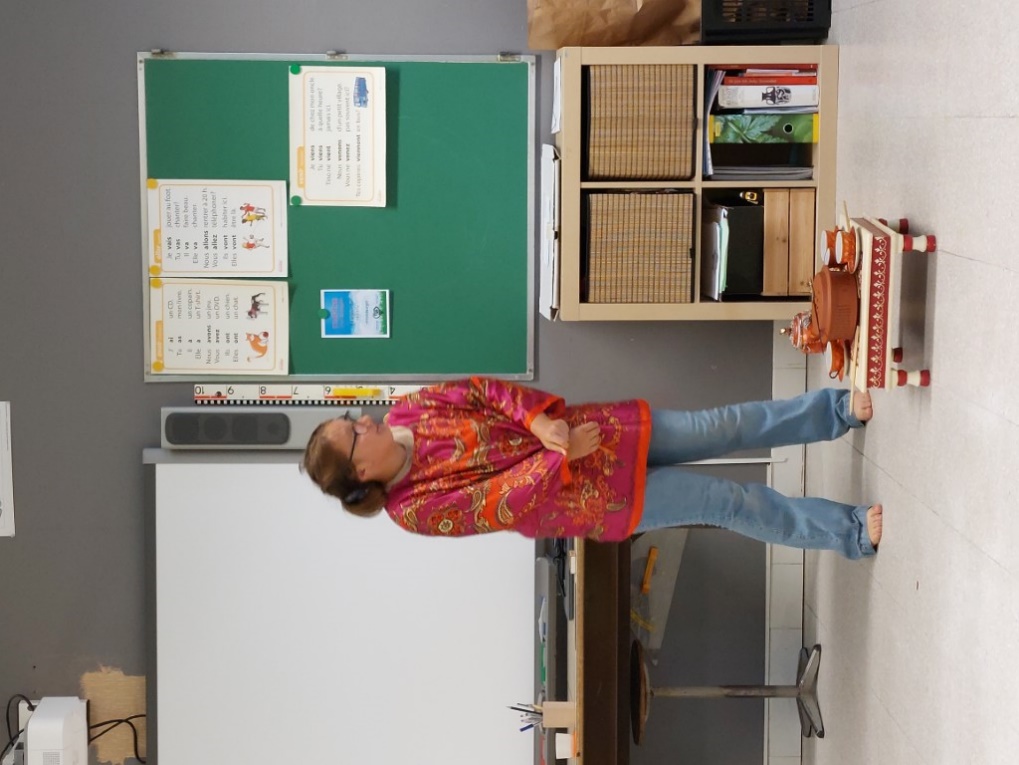 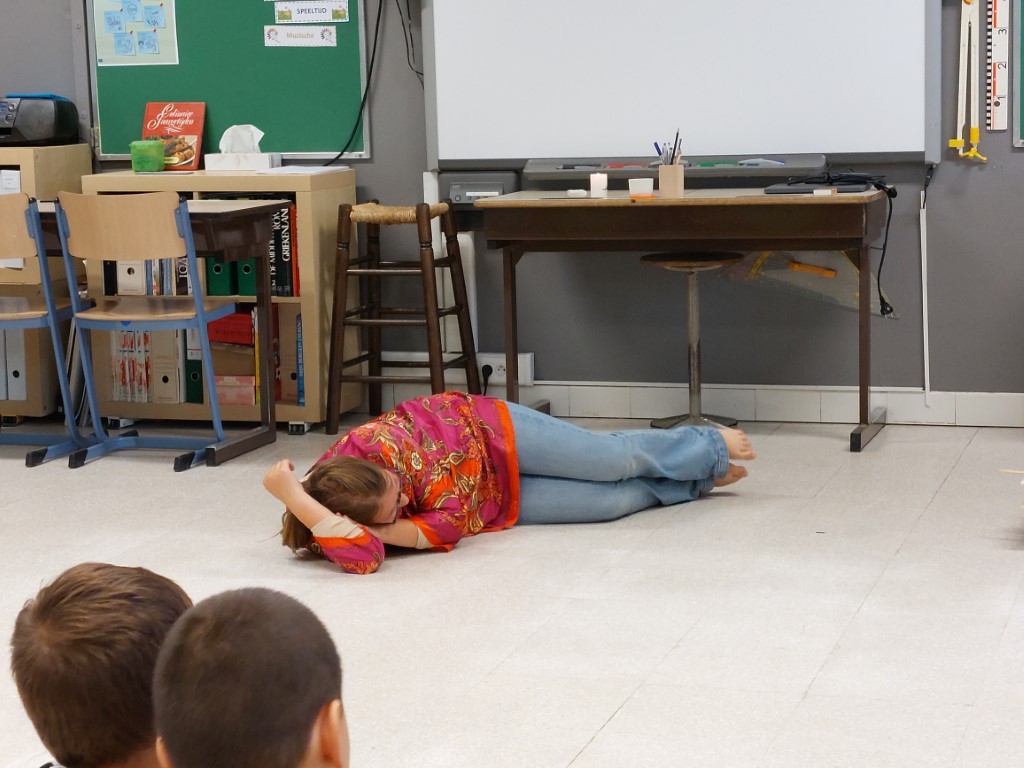 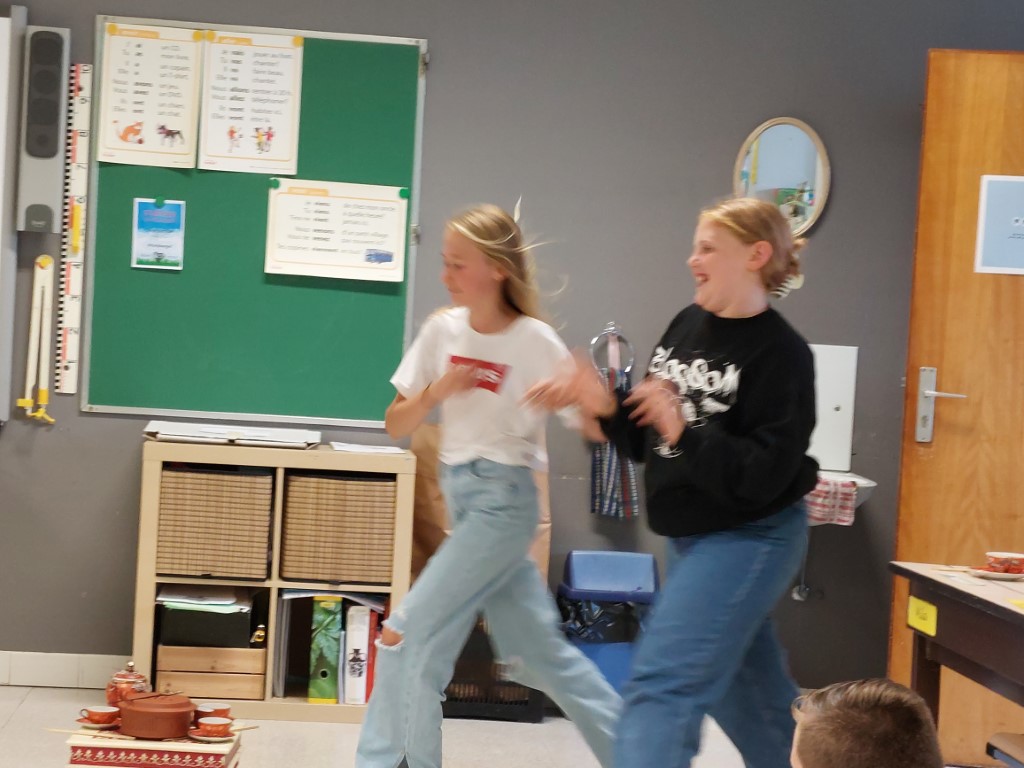 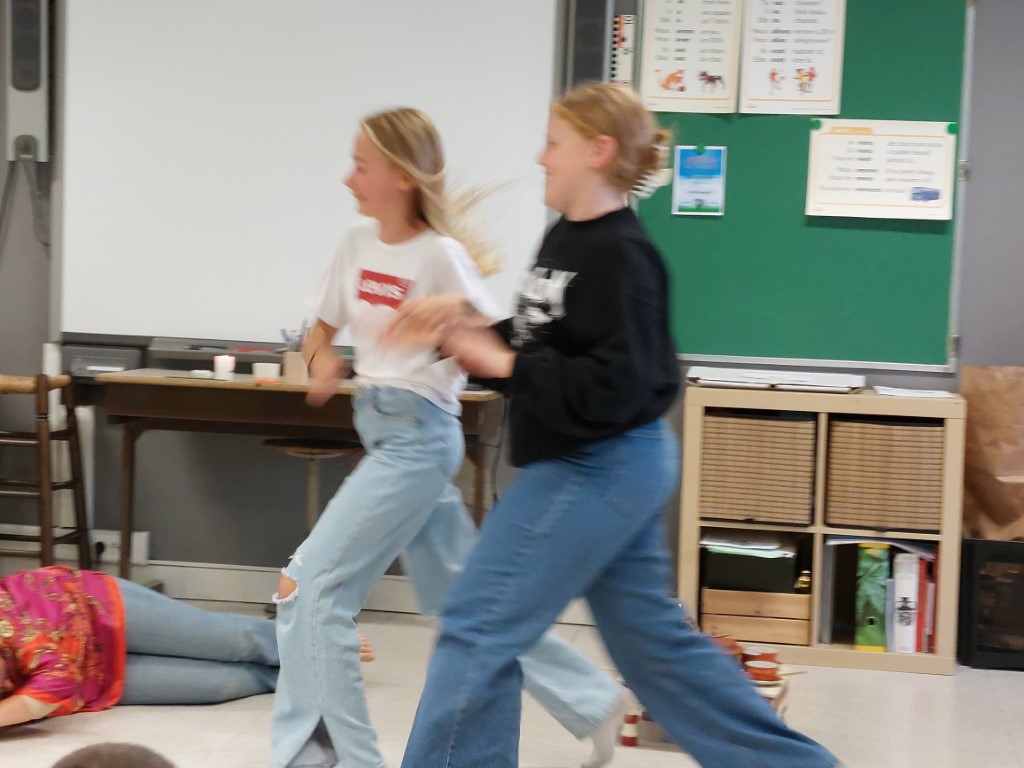 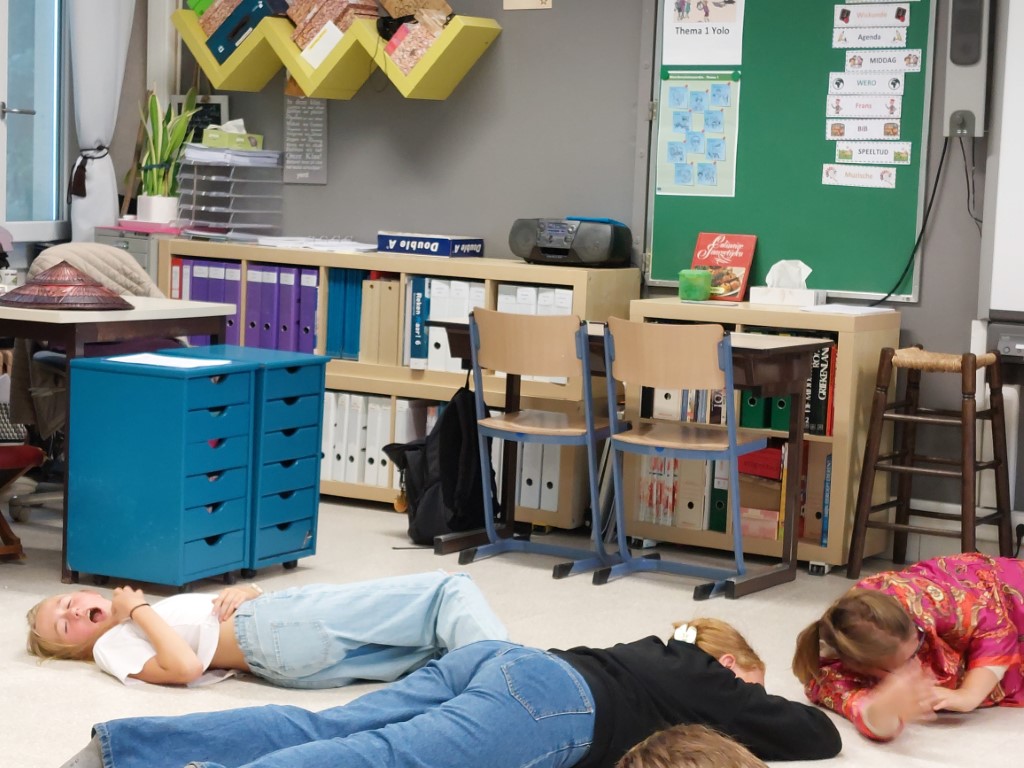 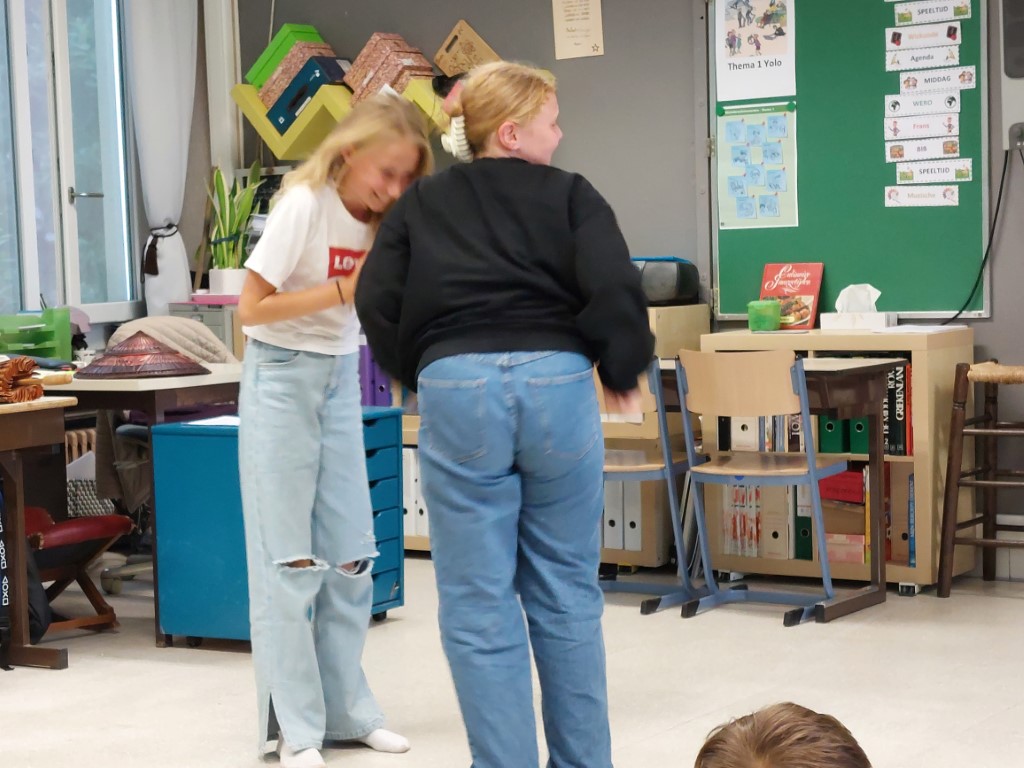 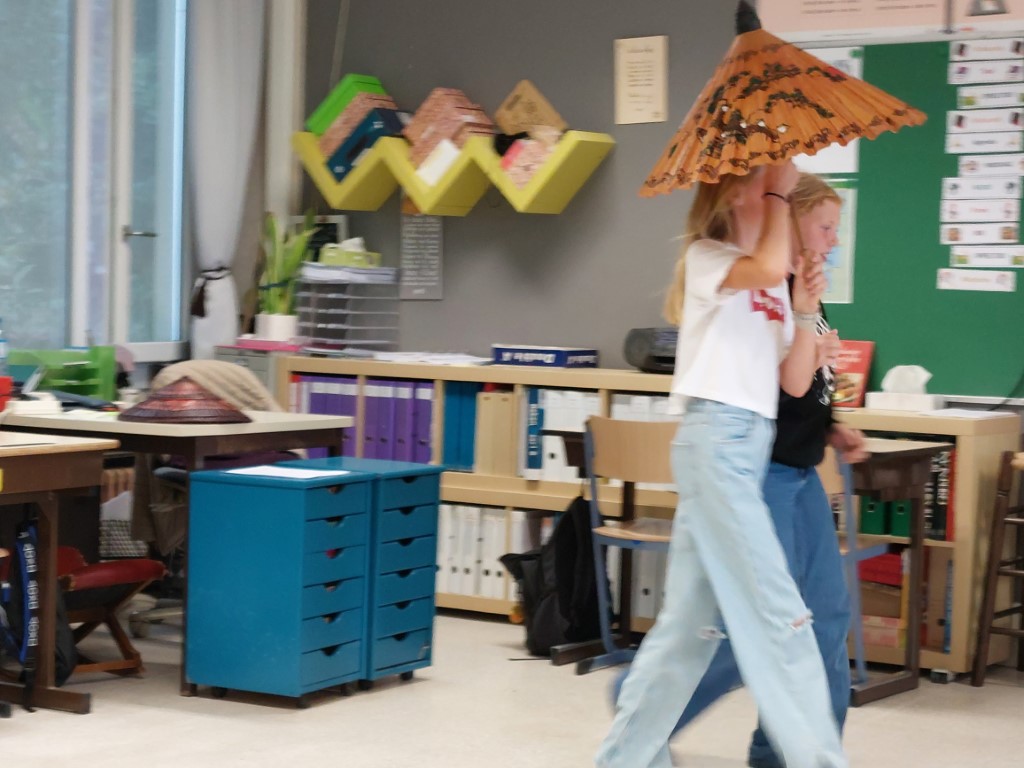 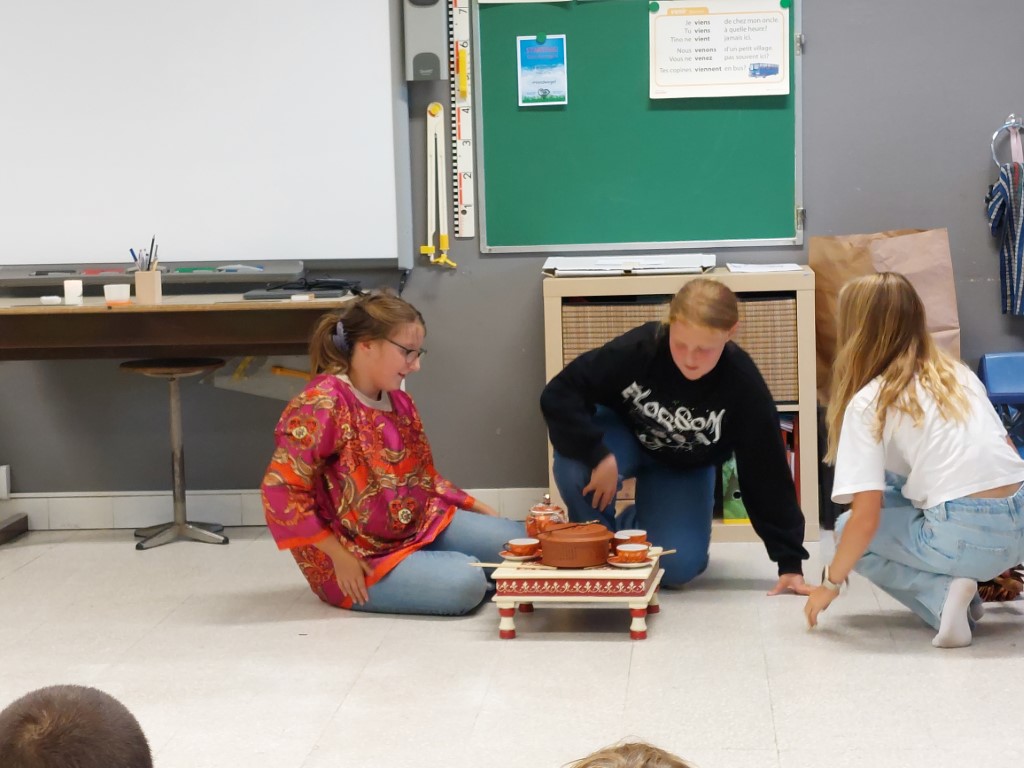 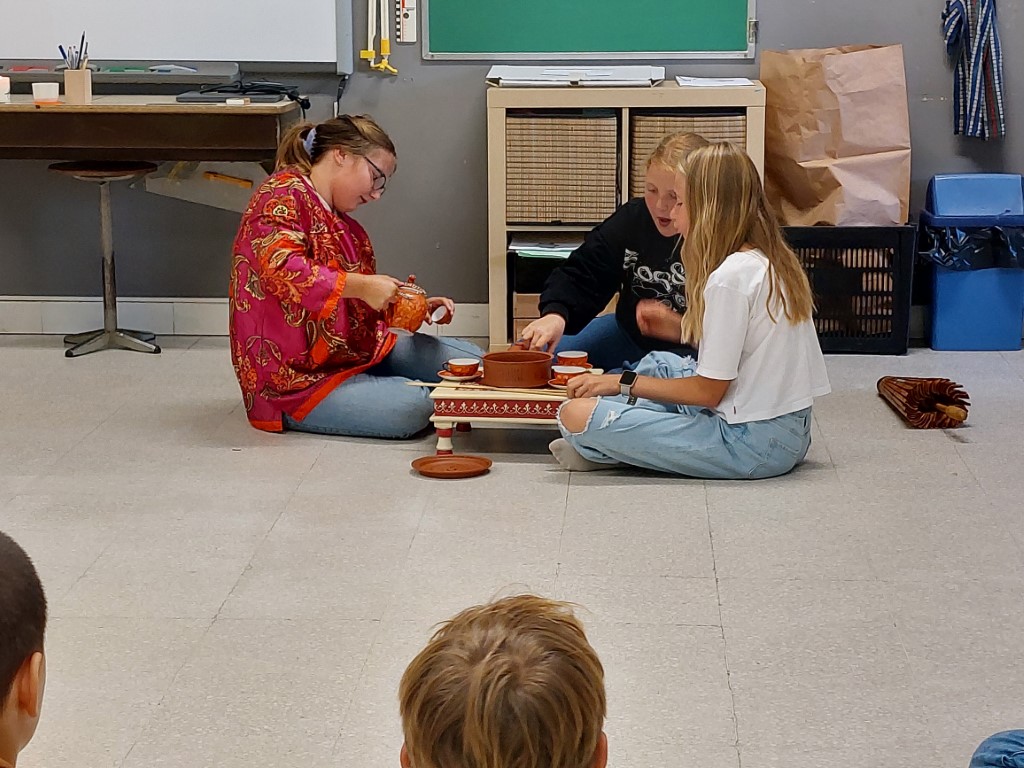 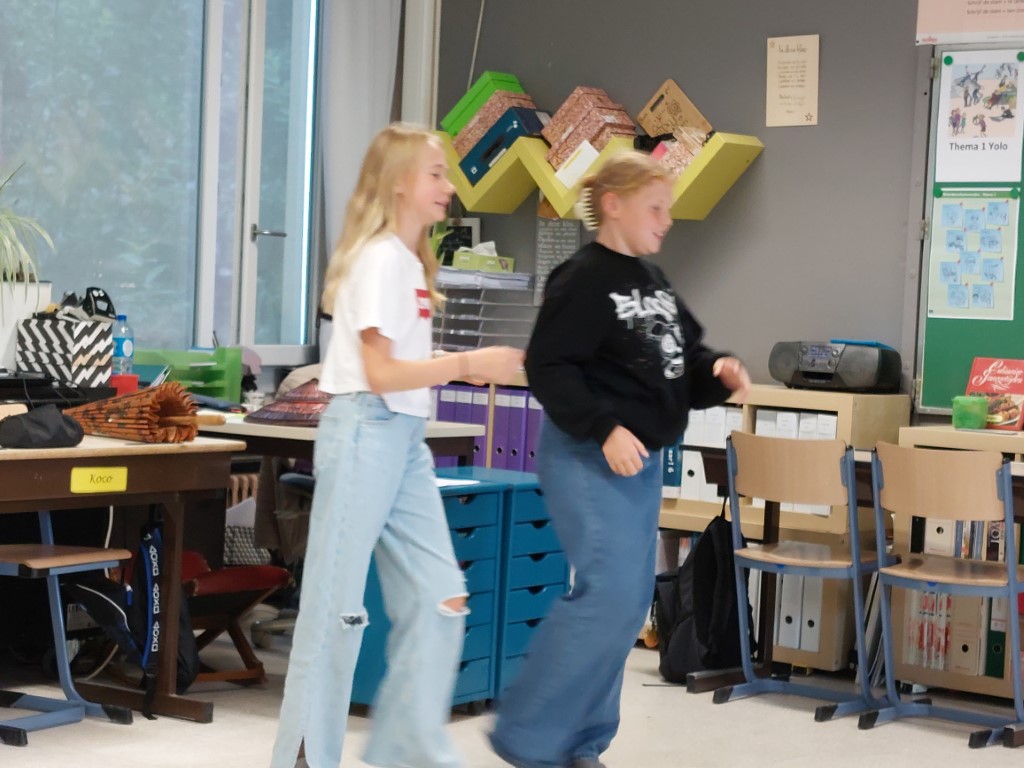 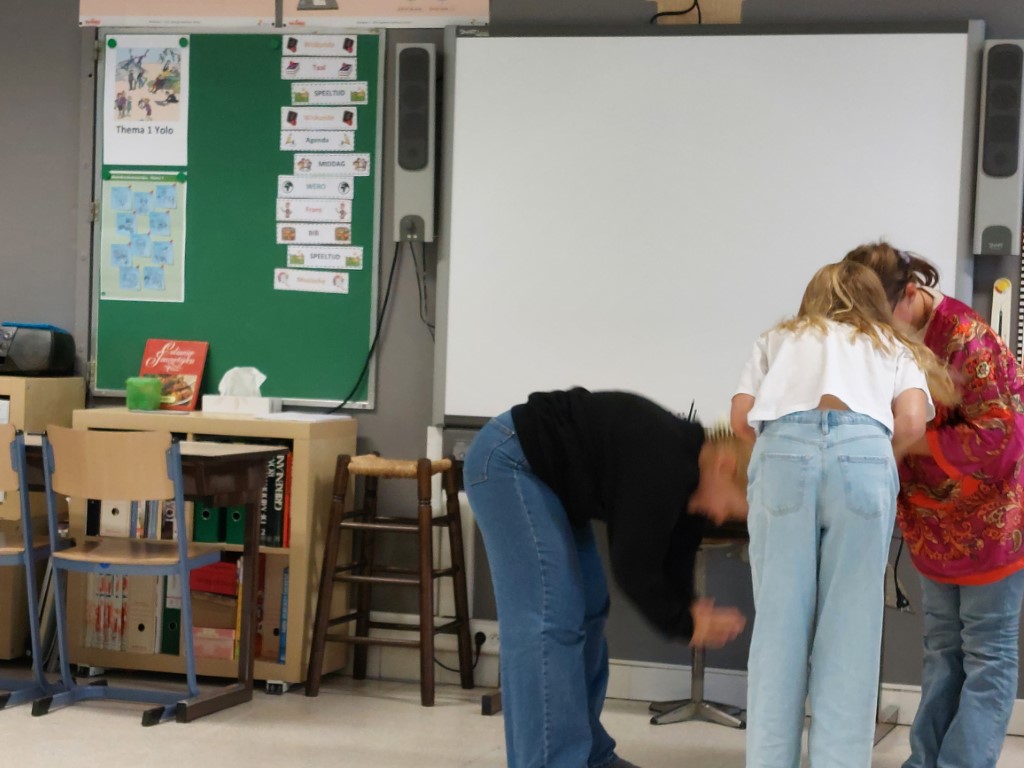 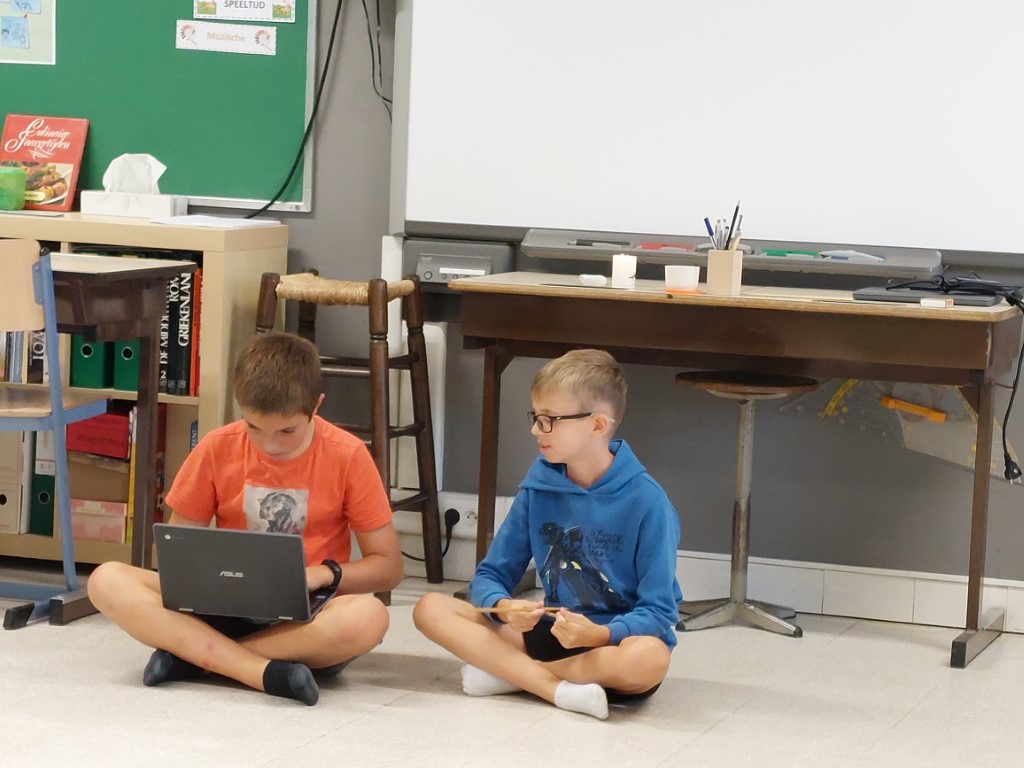 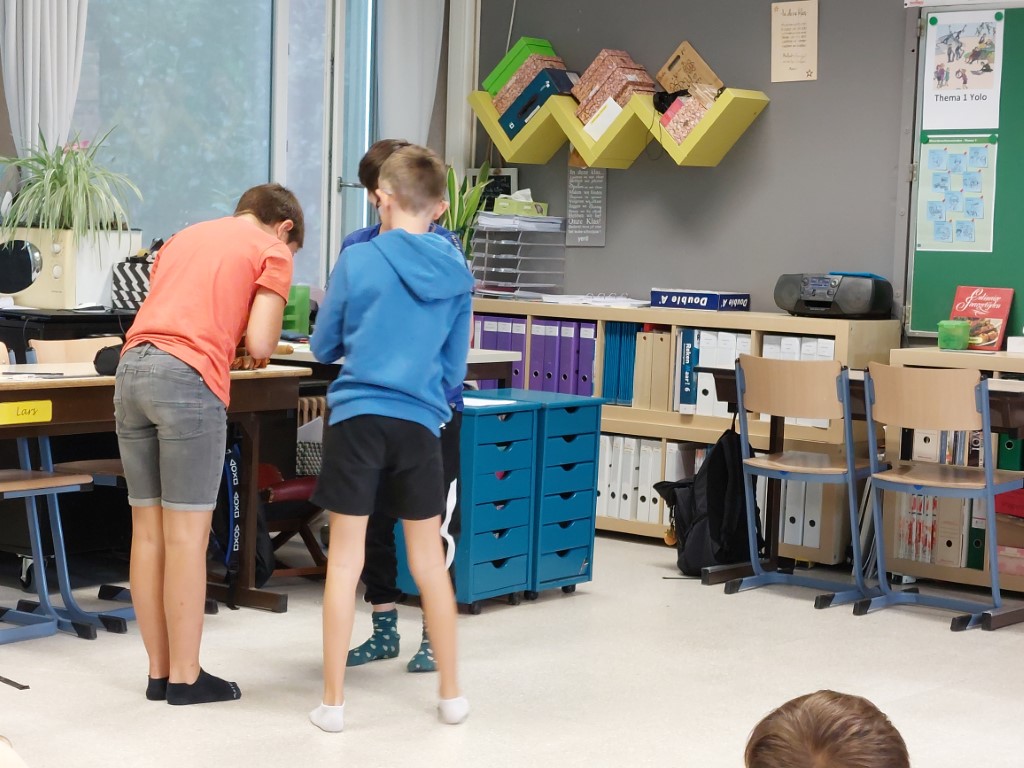 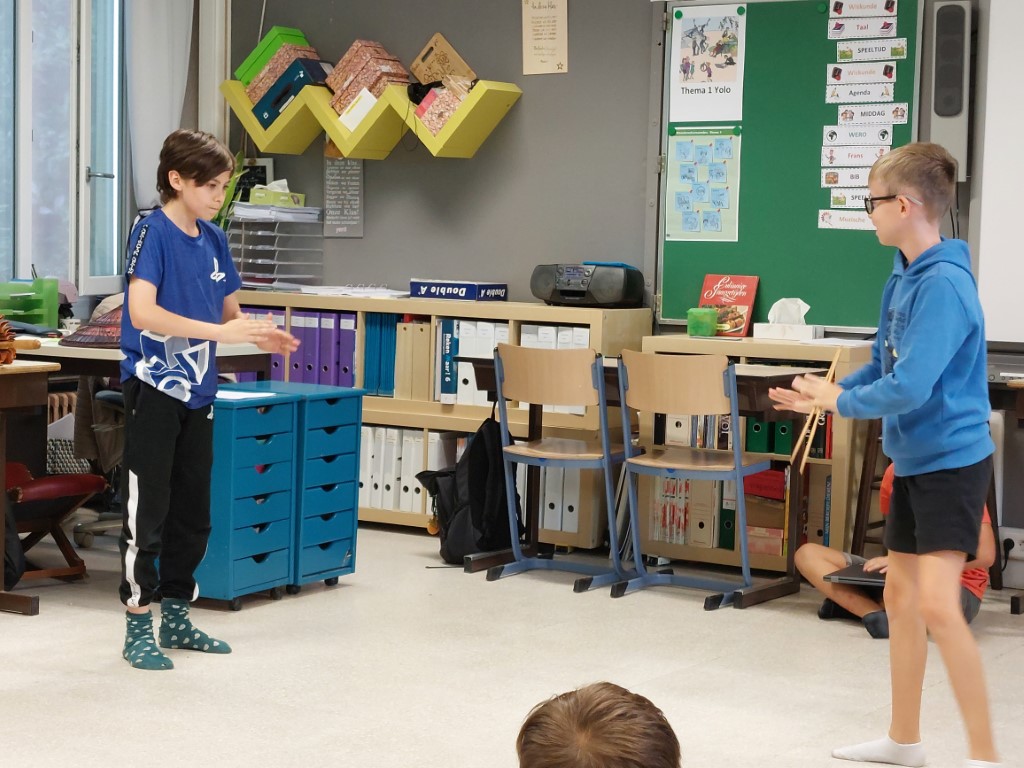 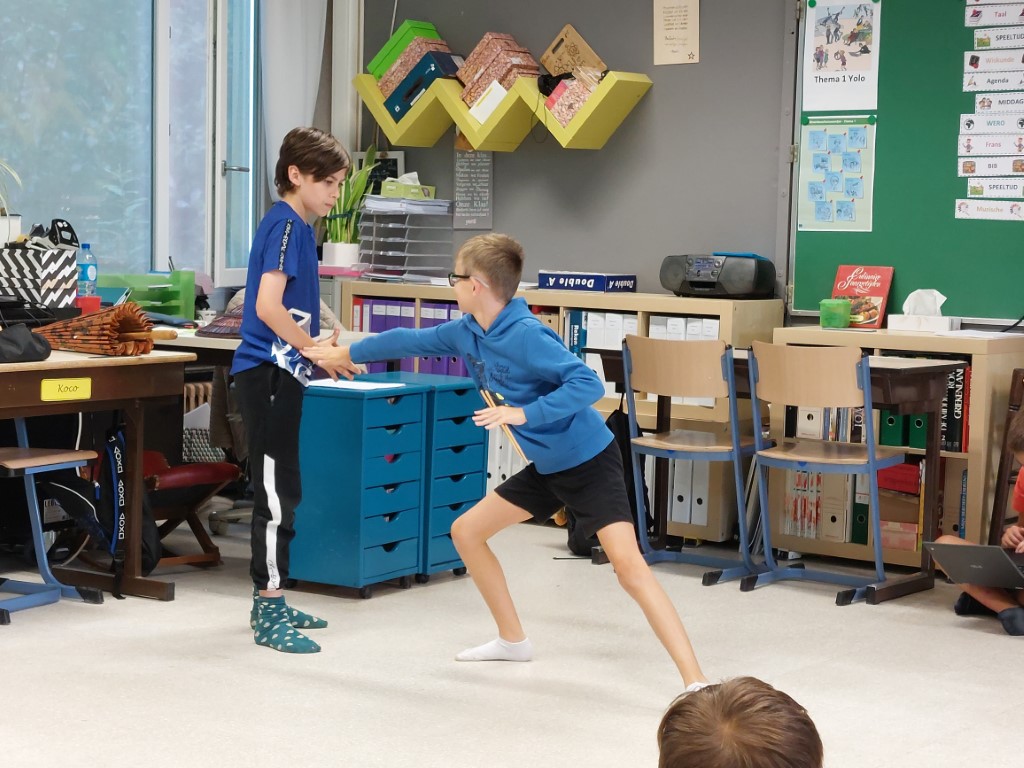 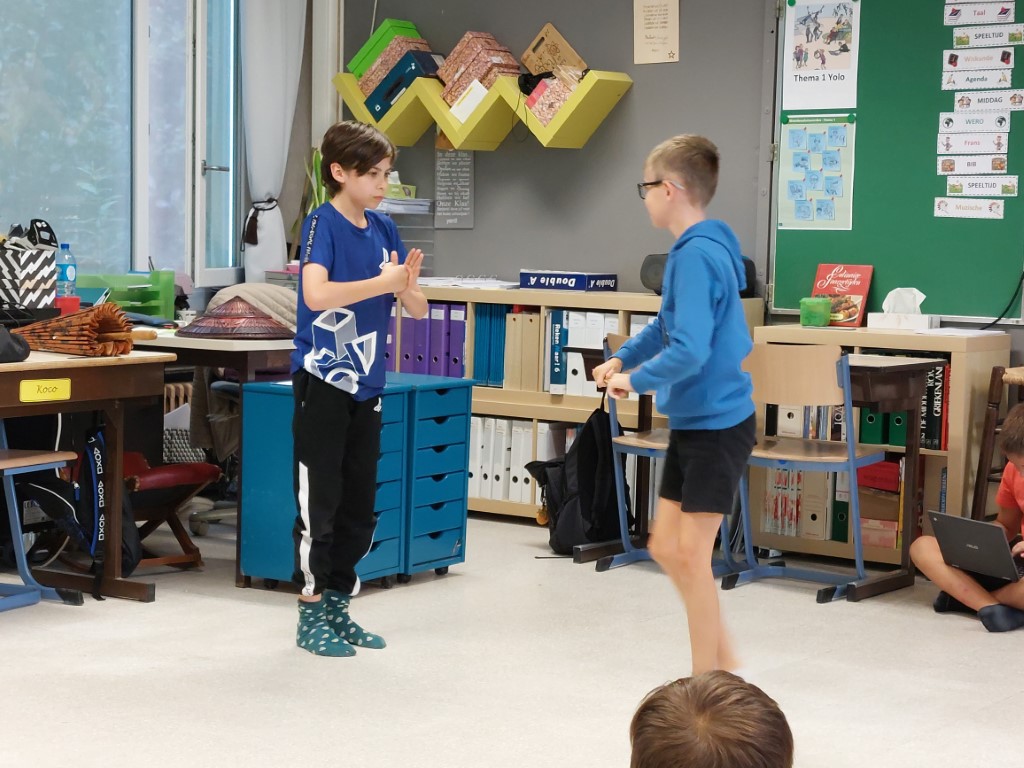 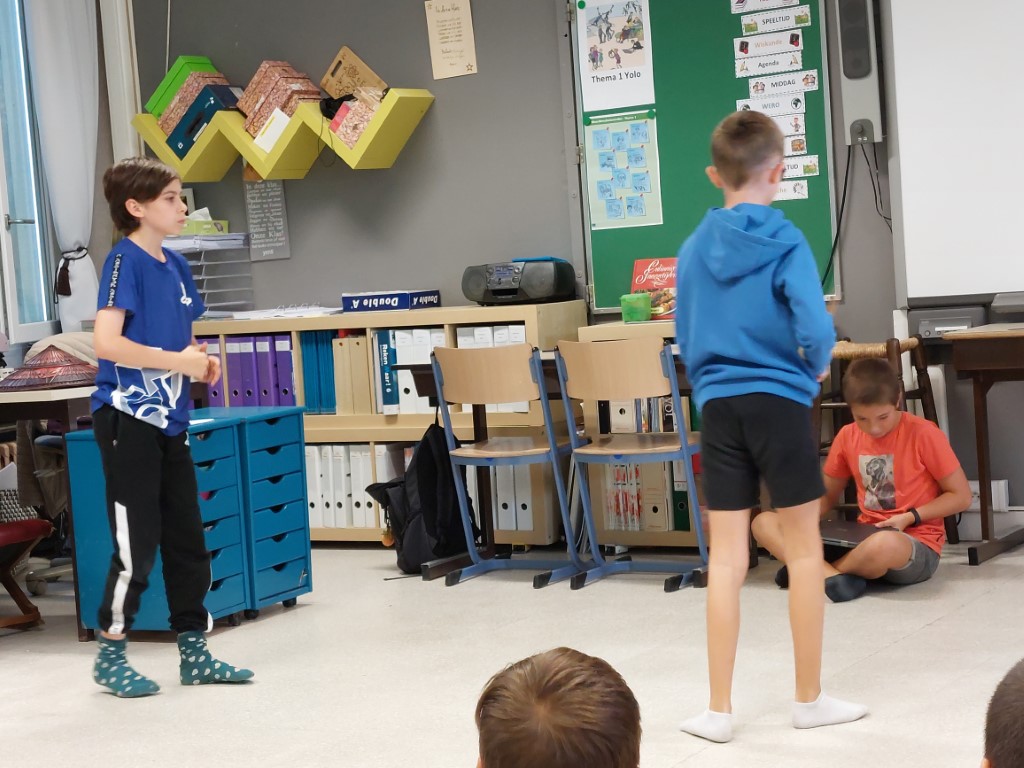 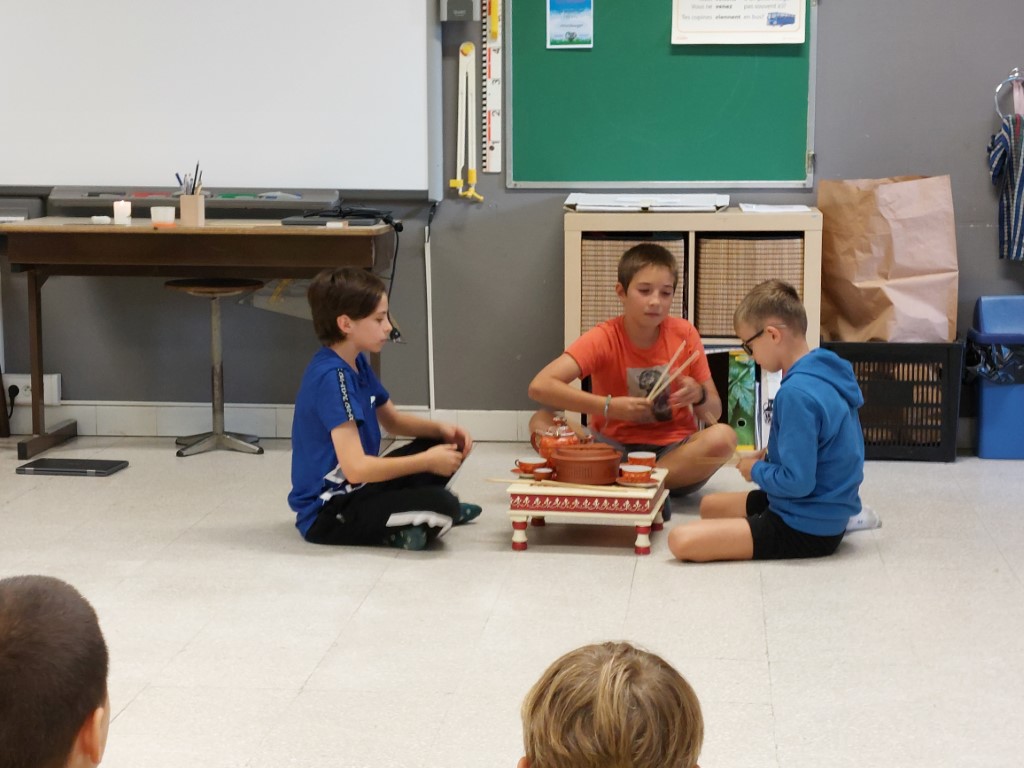 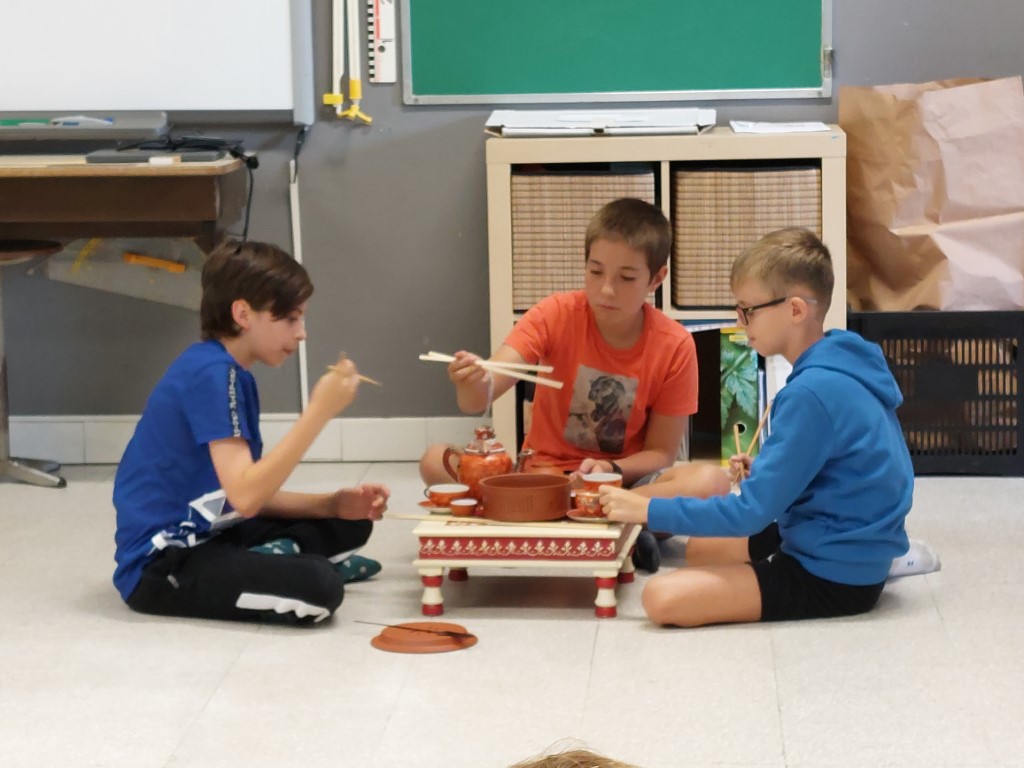 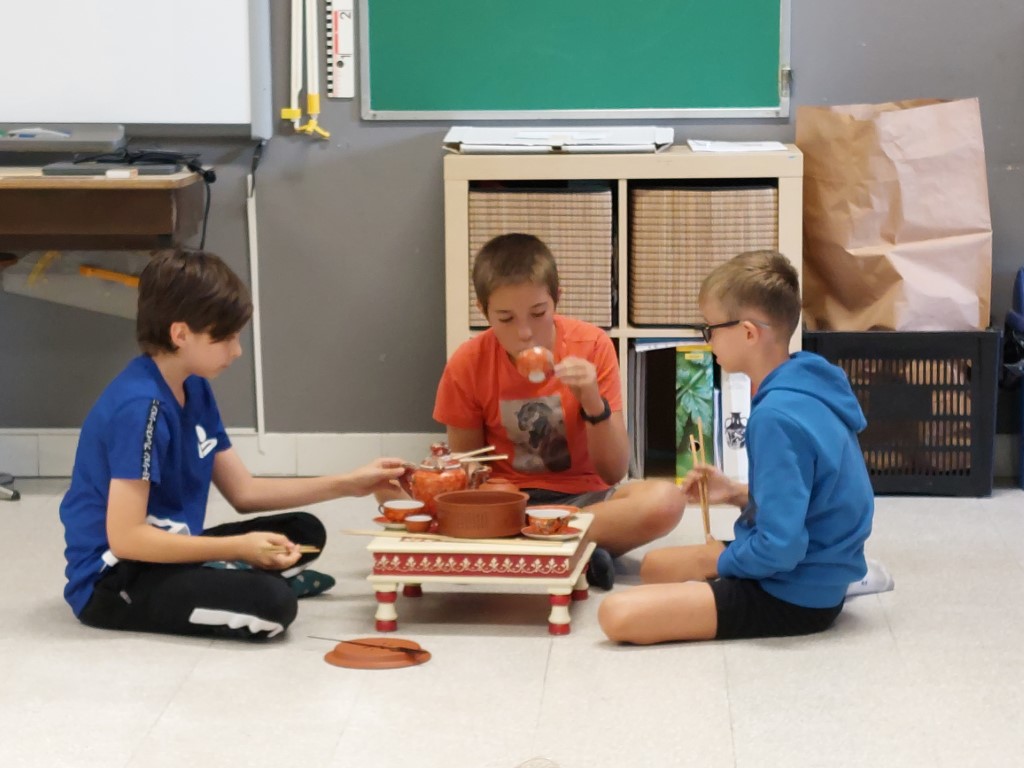